مقدمة في المتجهات
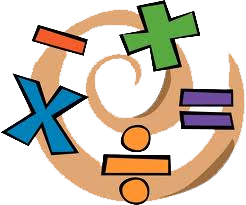 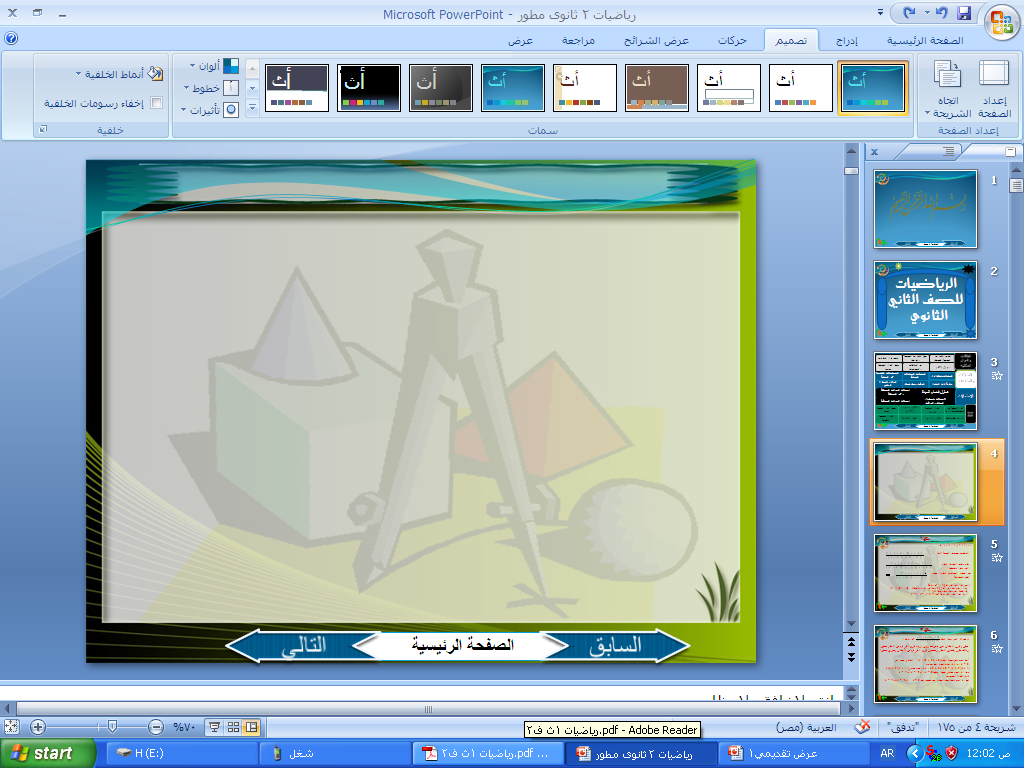 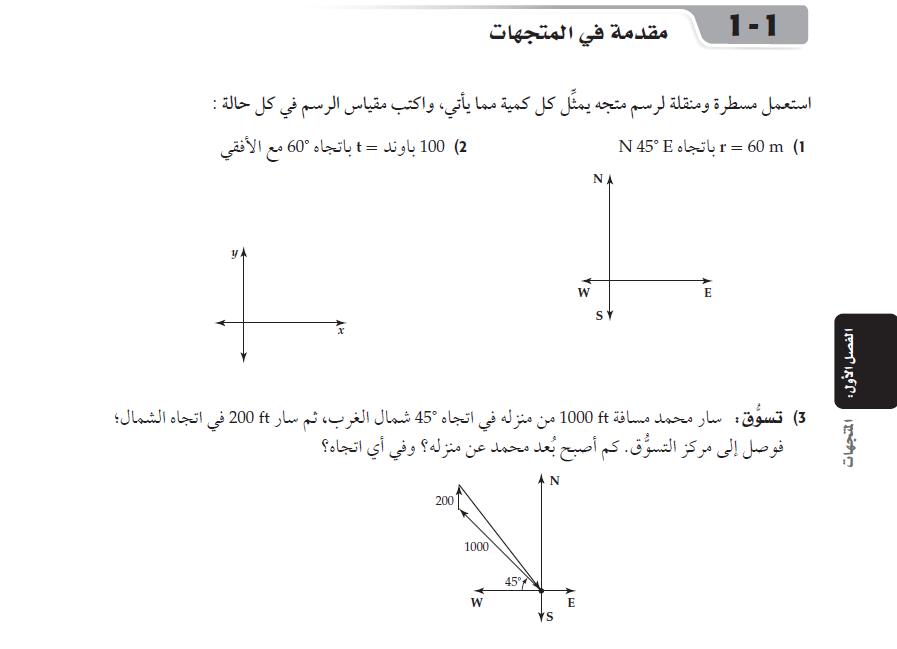 45
60
1 cm    ,   25pond
1 cm    ,   20m
شمال غرب 52.1  بأتجاه 1150  ft
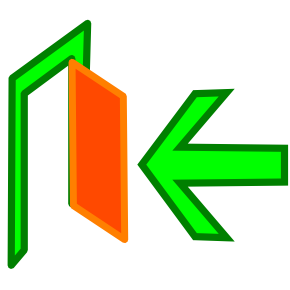 السابق
التالي
الصفحة الرئيسية
مقدمة في المتجهات
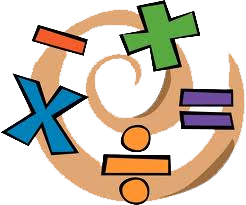 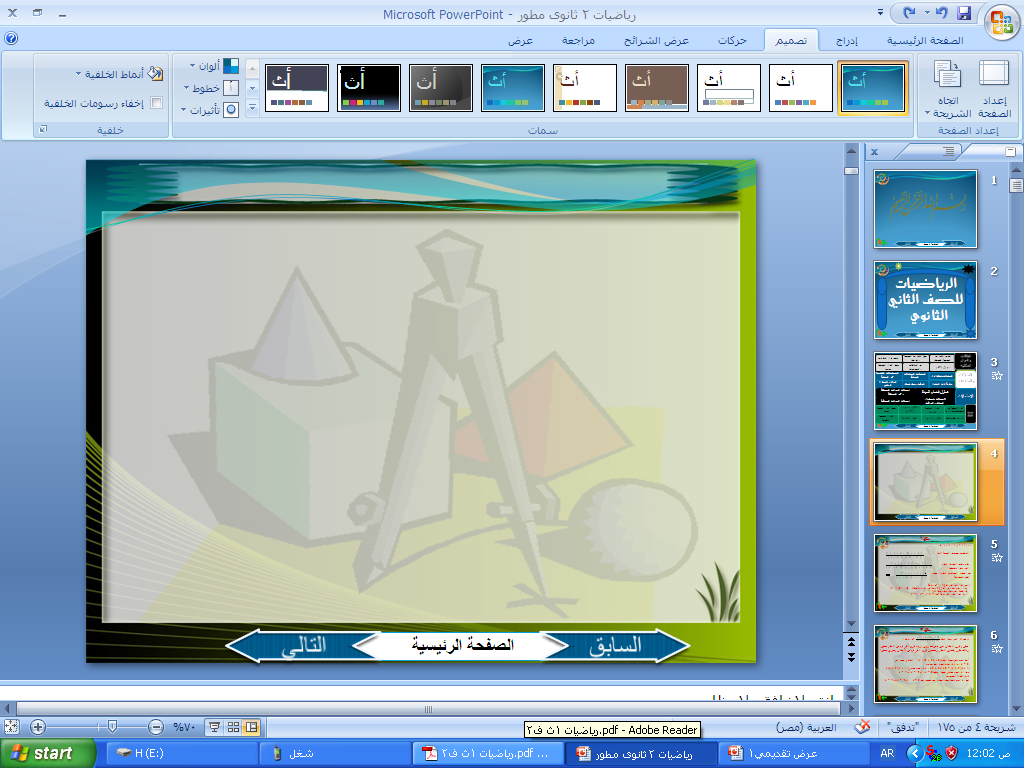 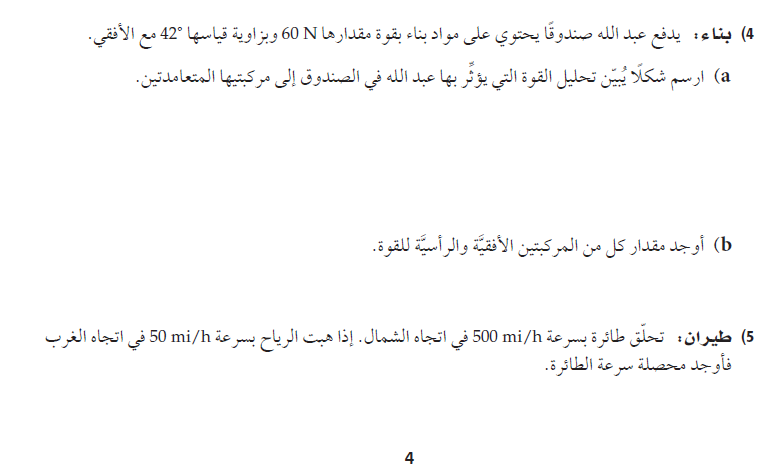 60N
y
42
x
44.6N,   40.1 N
502.49   mi∕h
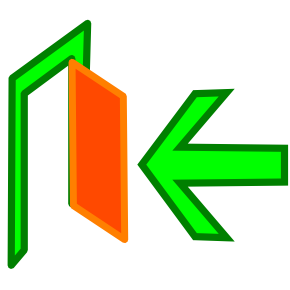 السابق
التالي
الصفحة الرئيسية
المتجهات فى المستوى الإحداثى
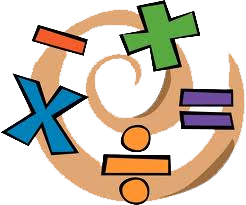 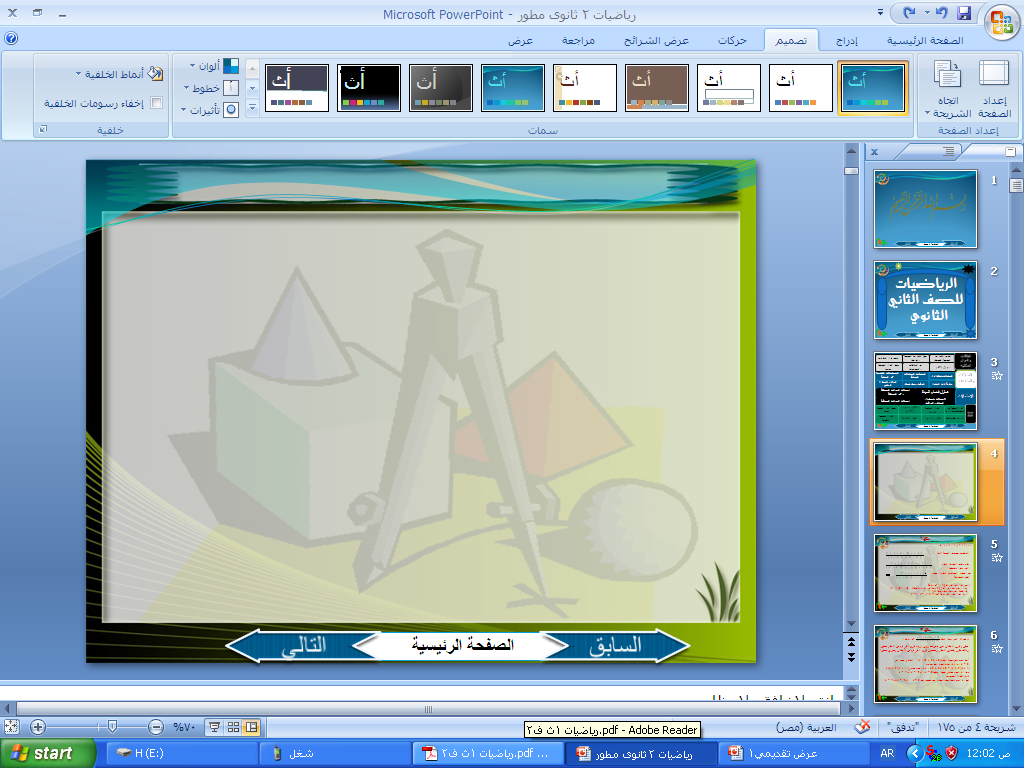 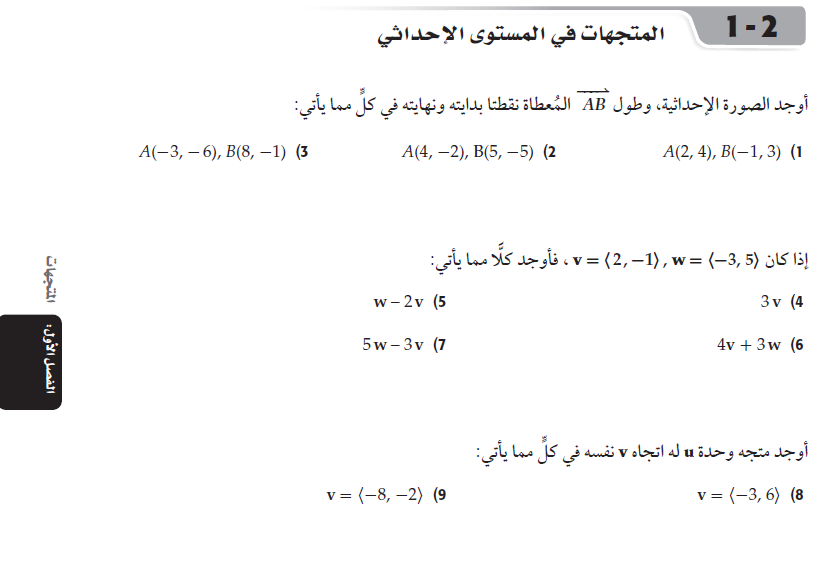 〈 11,  5〉 ,
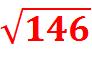 〈 1,  -3 〉 ,
〈 -3 ,  -1 〉  ,
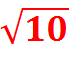 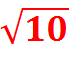 〈 -7 ,  7〉
〈6,  -3〉
〈 -21 , 28〉
〈 -1 ,  11 〉
〈                            〉
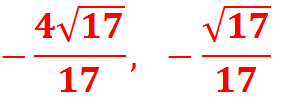 〈                            〉
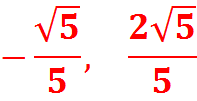 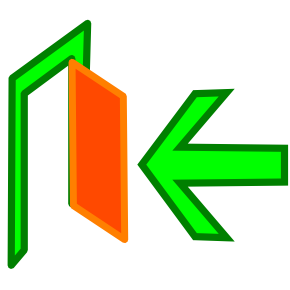 السابق
التالي
الصفحة الرئيسية
المتجهات فى المستوى الإحداثى
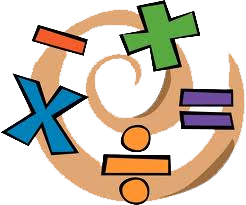 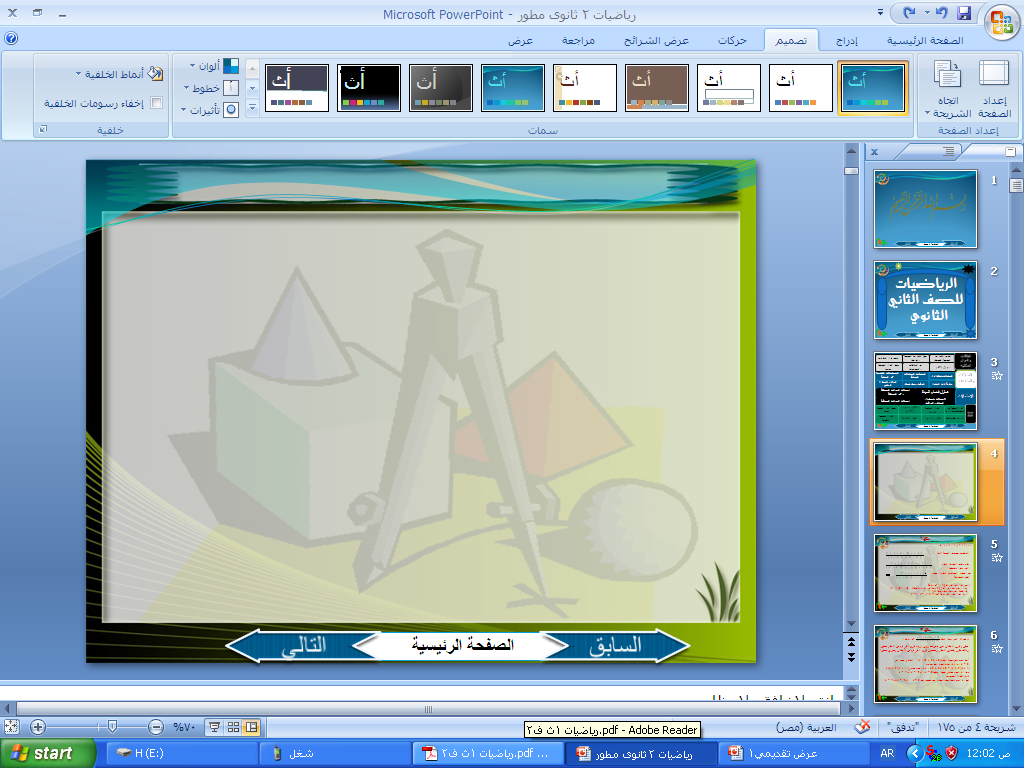 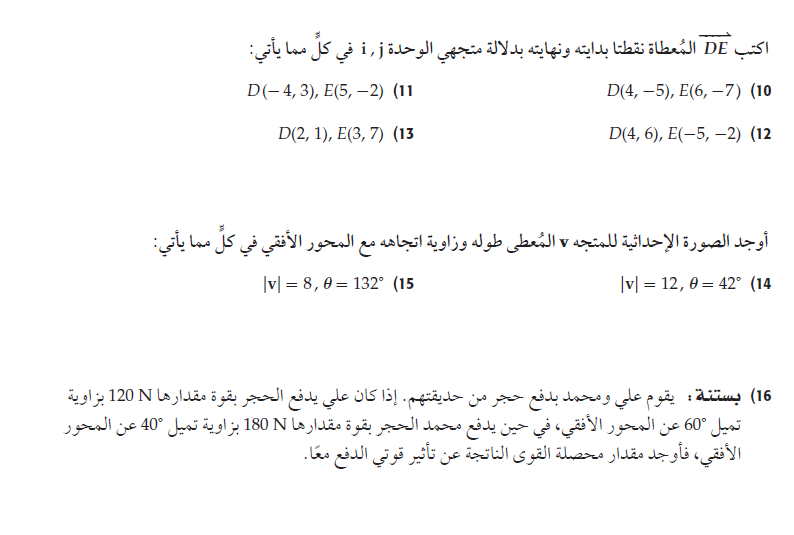 9i  -  5j
2i  -  2j
i  +  6j
-9i  -  8j
〈-5.4,  5.9〉
〈8.9,  8.0〉
295.6  N
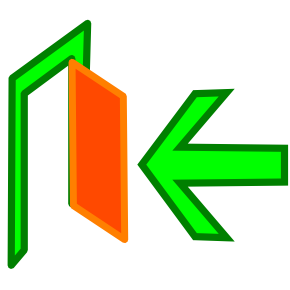 السابق
التالي
الصفحة الرئيسية
الضرب الداخلي
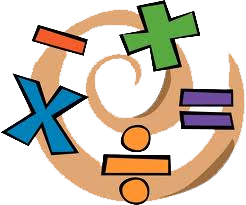 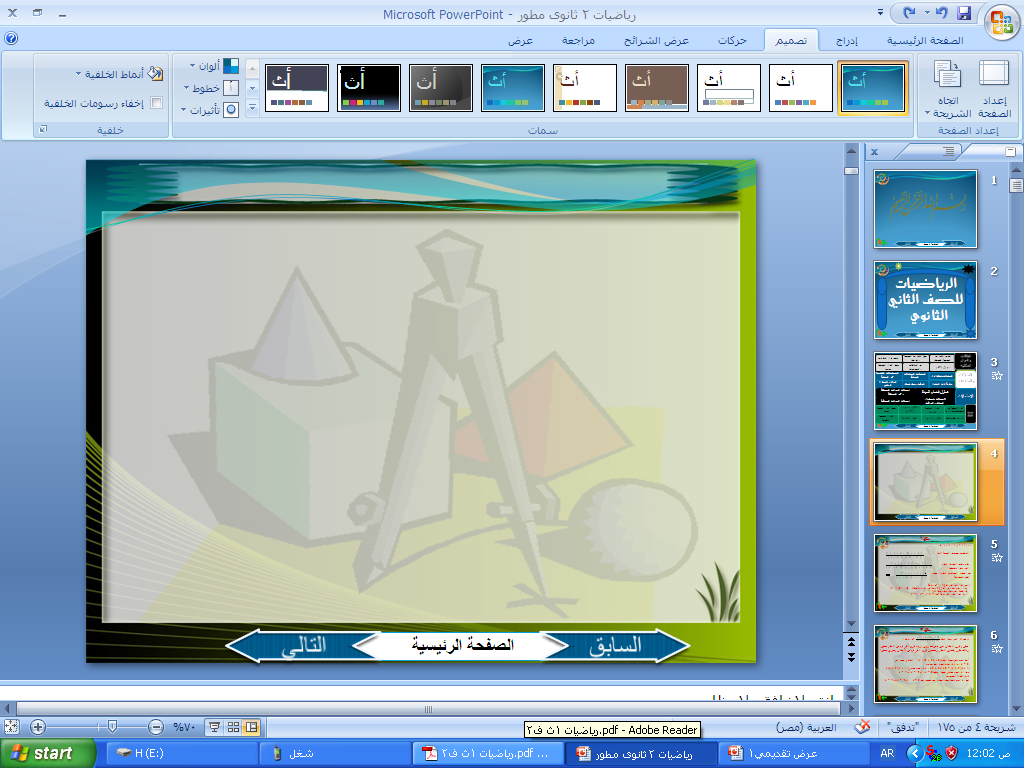 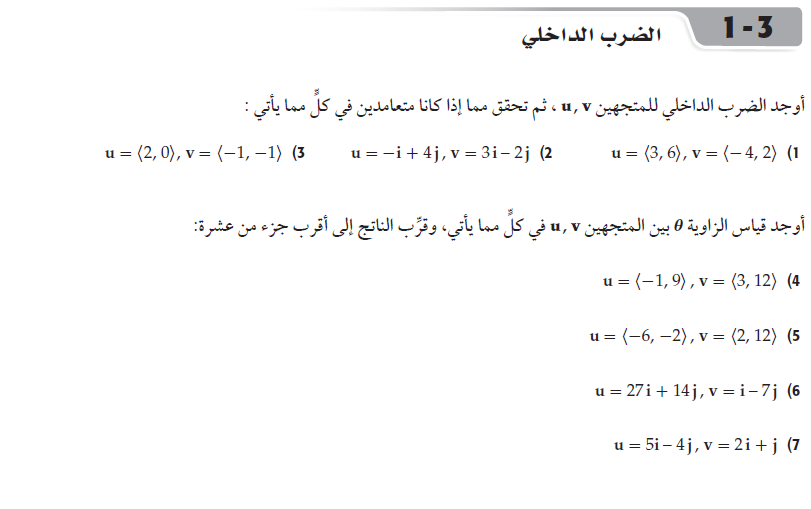 ،غير متعامدان،-2
،غير متعامدان،-11
متعامدان  , 0
20.4ᵒ
117.9ᵒ
109.3ᵒ
65.2ᵒ
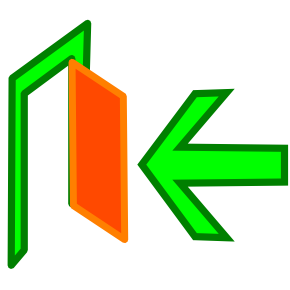 السابق
التالي
الصفحة الرئيسية
الضرب الداخلي
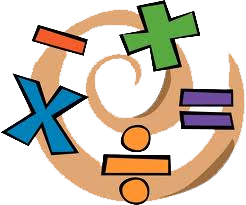 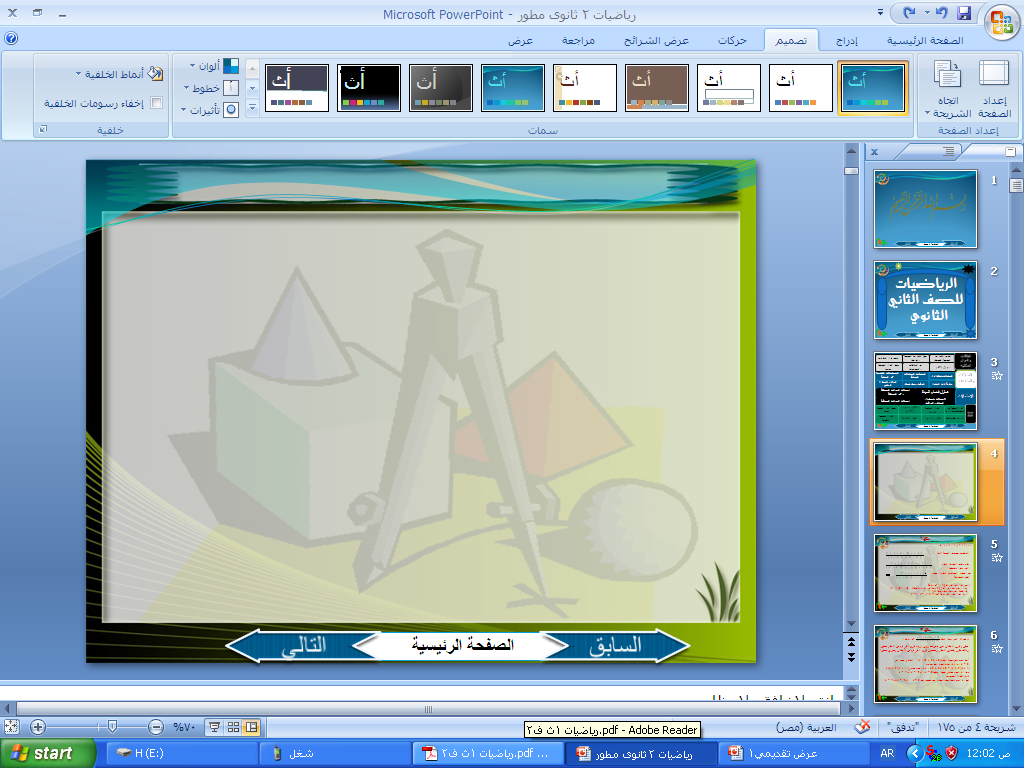 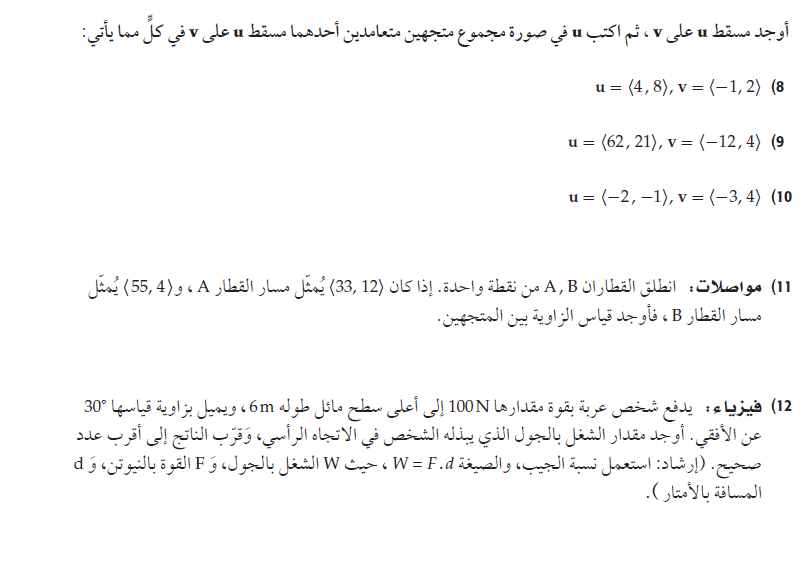 〈                            〉 +
〈                            〉
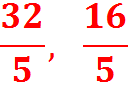 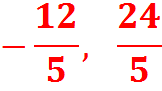 〈                            〉
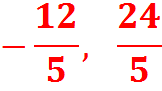 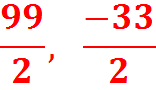 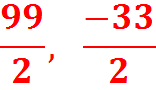 〈                            〉
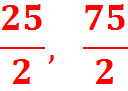 〈                            〉
〈                            〉 +
〈                            〉
〈                            〉
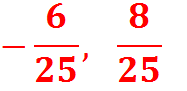 〈                            〉+
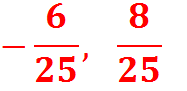 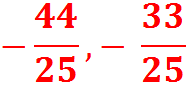 15.8ᵒ
جول 300
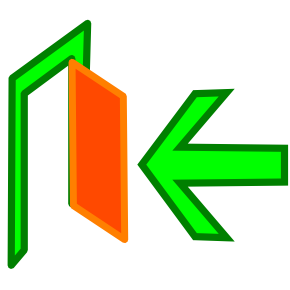 السابق
التالي
الصفحة الرئيسية
المتجهات في الفضاء الثلاثي الأبعاد
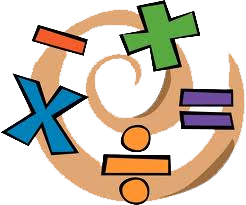 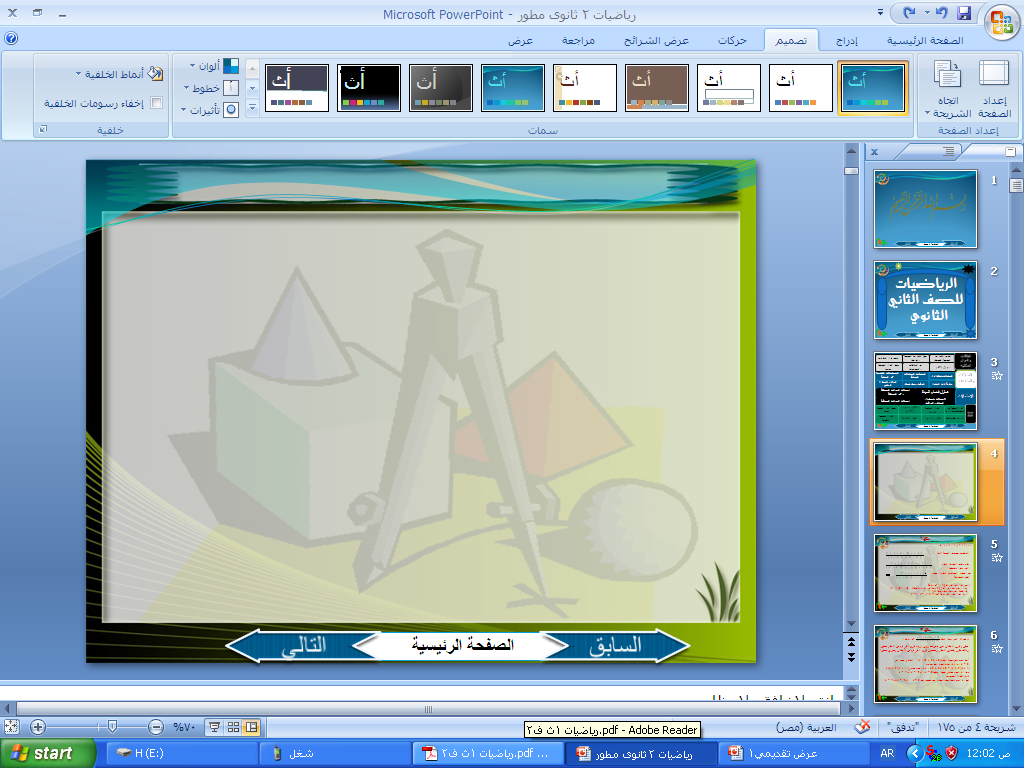 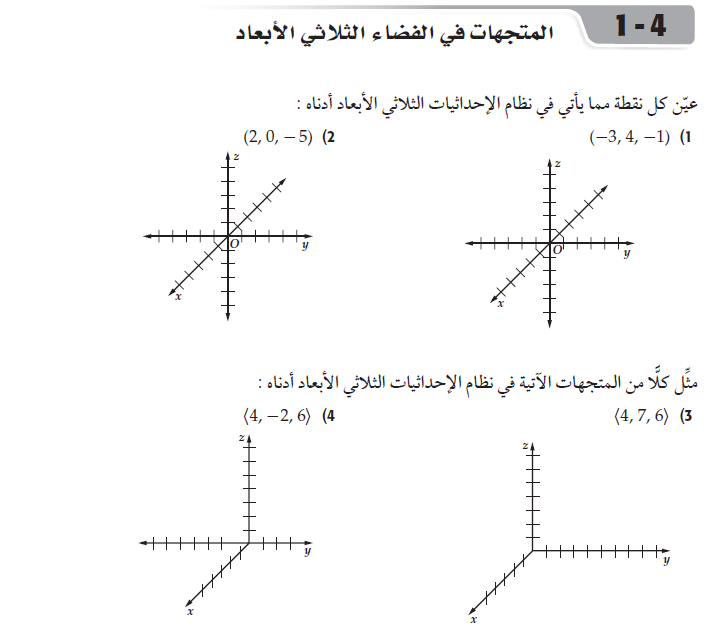 (-3,4,-1)
(2,0,-5)
〈4, -2 , 6〉
〈4   ,    7   ,   6〉
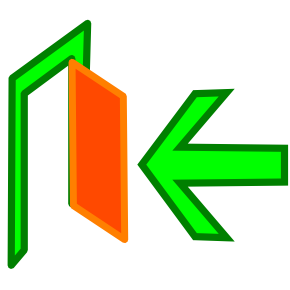 السابق
التالي
الصفحة الرئيسية
المتجهات في الفضاء الثلاثي الأبعاد
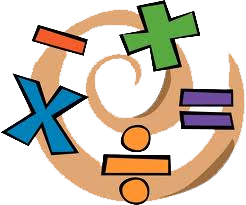 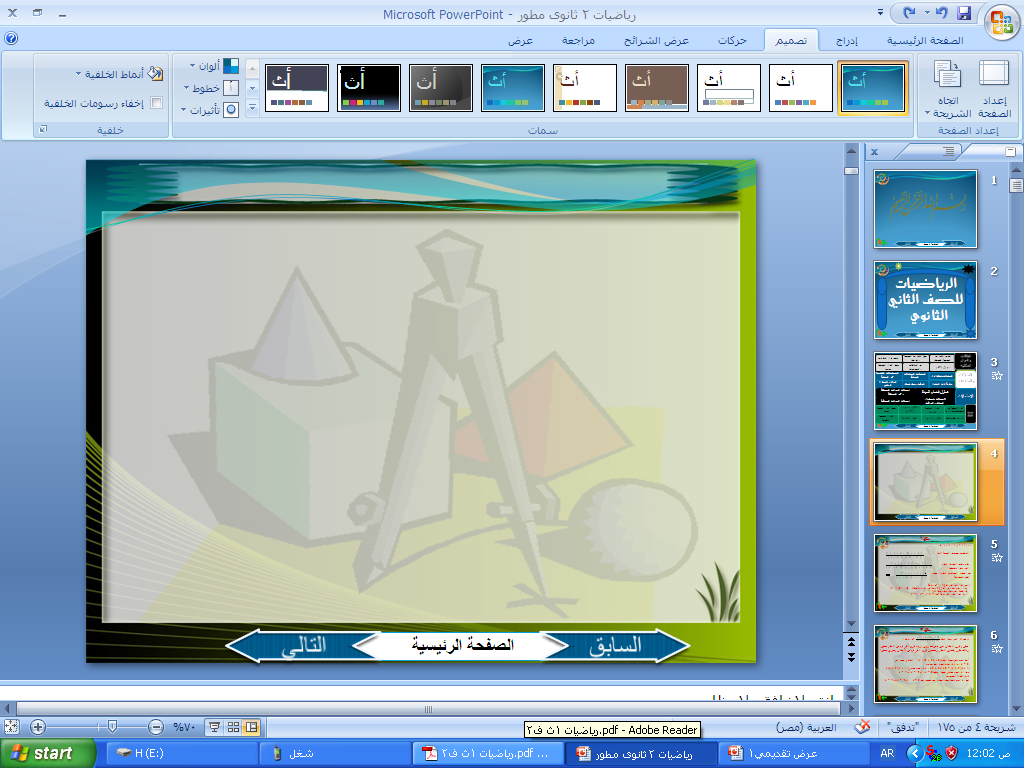 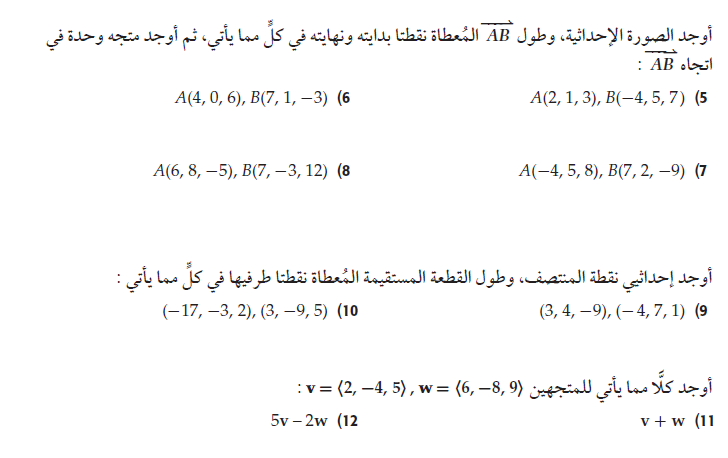 〈                                           〉
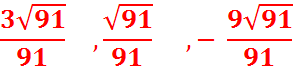 〈                                           〉
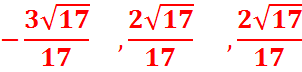 〈                                                           〉
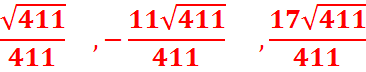 〈                                                 〉
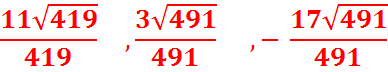 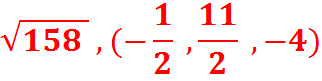 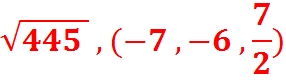 〈8 ,-12  ,  14〉
〈-2 ,-4 ,  7〉
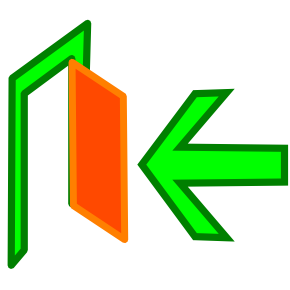 السابق
التالي
الصفحة الرئيسية
الضرب الداخلي والضرب الاتجاهي للمتجهات في الفضاء
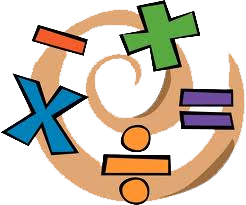 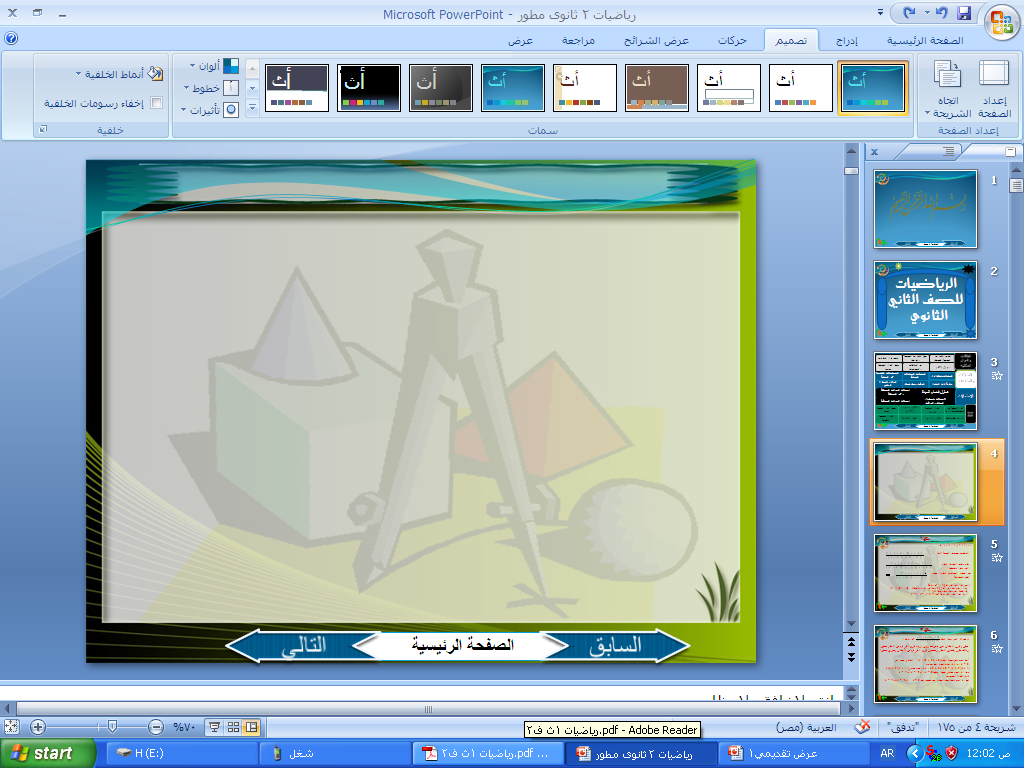 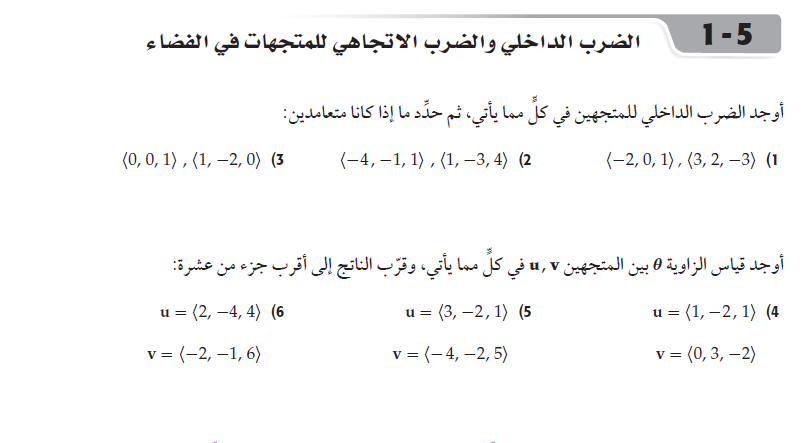 ،   غير متعامدان3
،غير متعامدان-9
، غير متعامدان 0
تقريبا 51.3ᵒ
تقريبا 96.9ᵒ
تقريبا 194.9ᵒ
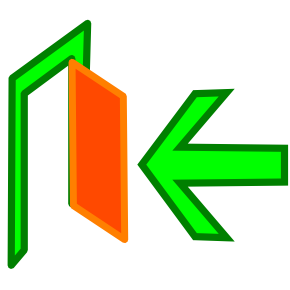 السابق
التالي
الصفحة الرئيسية
الضرب الداخلي والضرب الاتجاهي للمتجهات في الفضاء
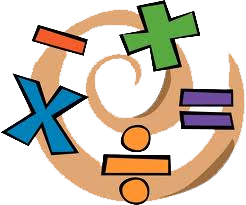 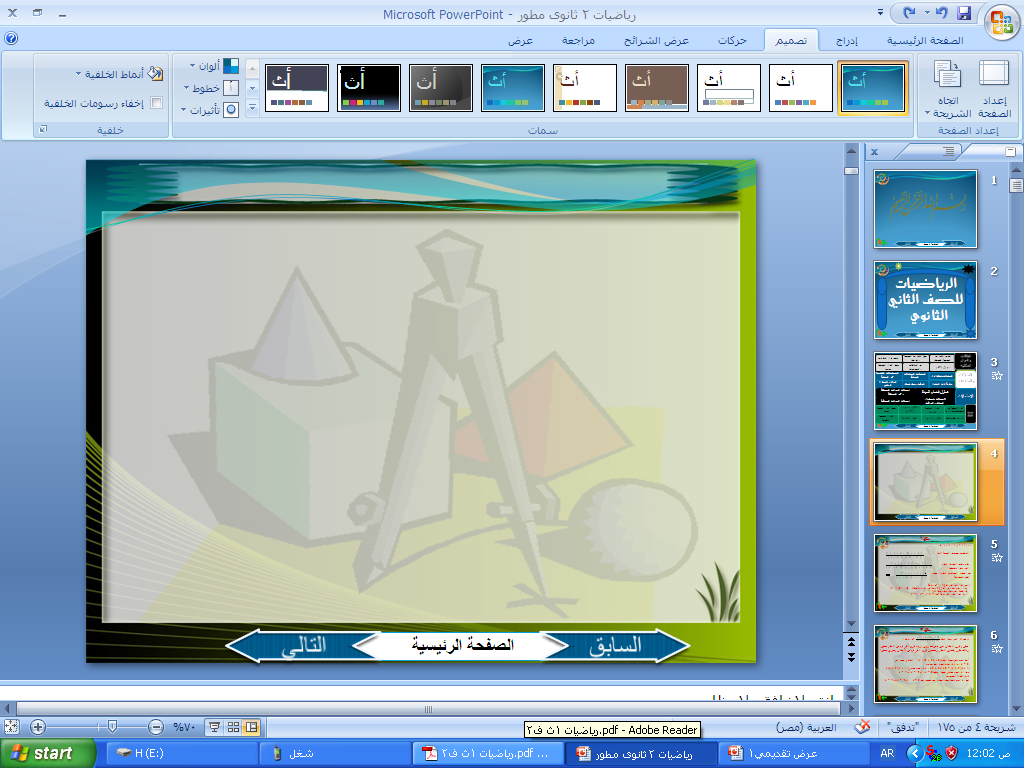 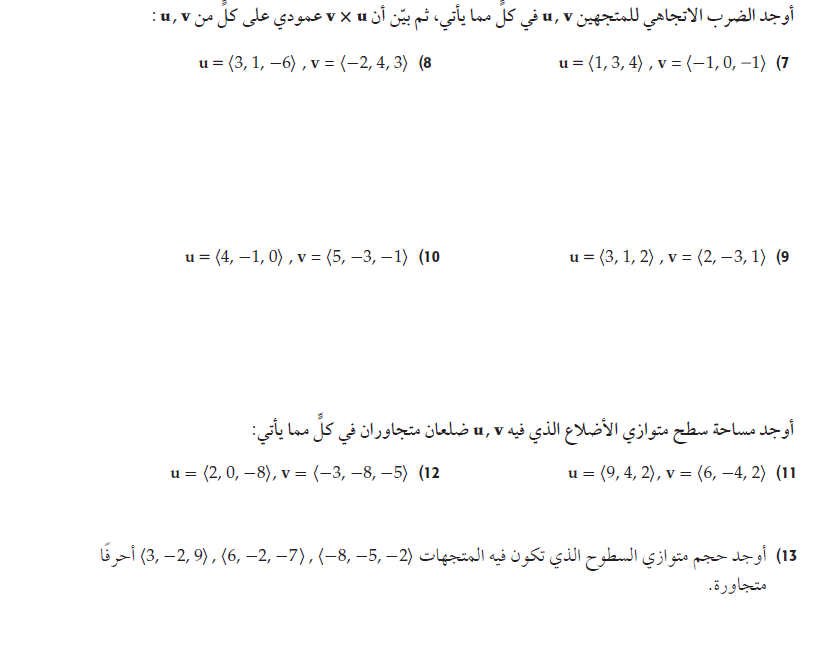 =〈27, 3,14〉, 〈27, 3,14 〉, 〈3,1,-6〉
=27(3)+-3(1)+14(-6)=0
=〈 27, 3,14 〉, 〈-2, 4, 3〉
=27(-2) +3(4) + 14(3) = 0
=〈-3,-3,3〉, 〈-3,-3,3〉, 〈1,3,4〉
=-3(1)+-3(3)+3(4)=0
=〈-3,-3,3〉, 〈-1, 0,-1〉
=-3(-1) – 3(0) + 3(-1) = 0
=〈1,4,-7〉, 〈 1,4,-7 〉, 〈4,-1,0〉
=1(4)+-4(-1)+-7(0)=0
=〈 1,4,-7 〉, 〈5, -3,-1〉
=1(5) + 4(-3) + -7(-1) = 0
=〈7, 1,-11〉, 〈7, 1,-11 〉, 〈3,1,2〉
=7(3)+-1(1)+-11(2)=0
=〈 7, 1,-11 〉, 〈2, -3, 1〉
=-7(-2) + 1(-3) – 11(1) = 0
وحدة مربعة  74.2
وحدة مربعة  62.4
وحدة مكعبة  643
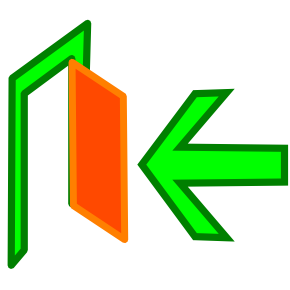 السابق
التالي
الصفحة الرئيسية
الإحداثيات القطبية
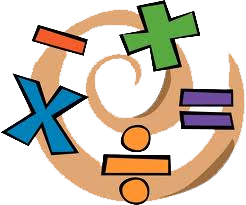 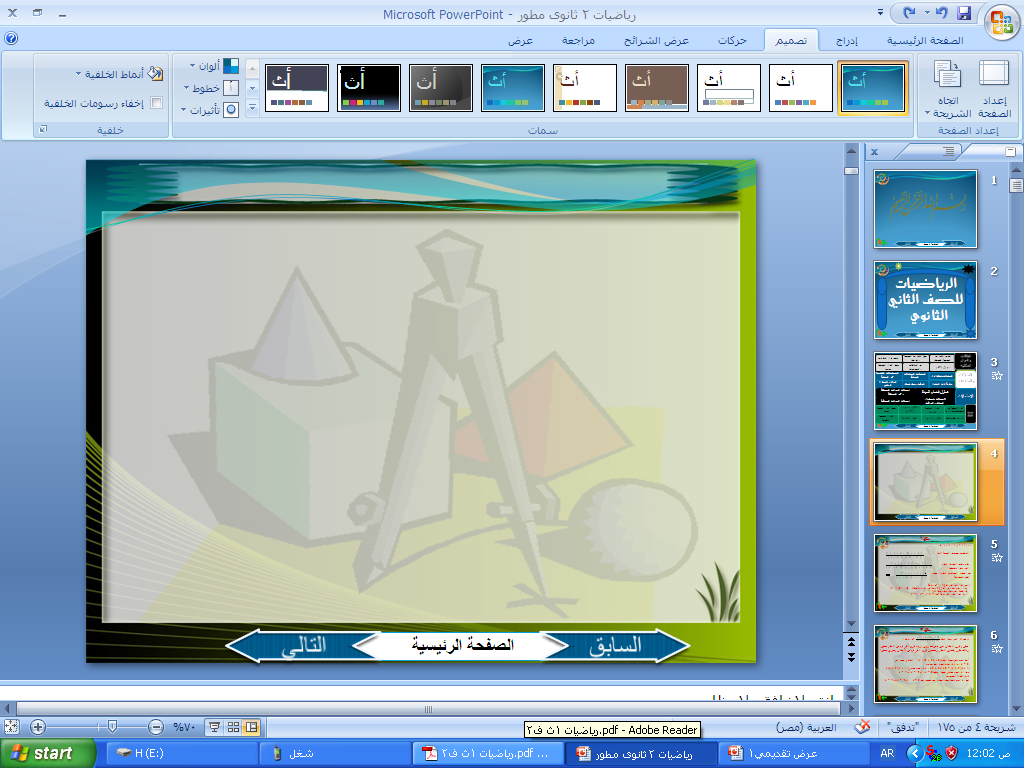 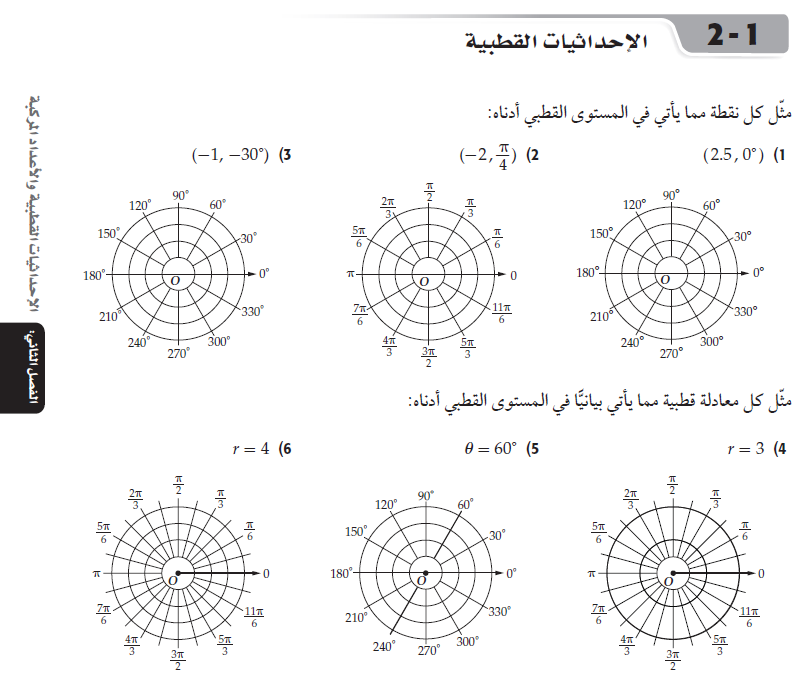 0
0
0
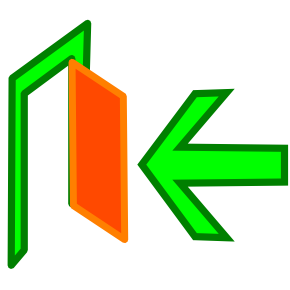 السابق
التالي
الصفحة الرئيسية
الإحداثيات القطبية
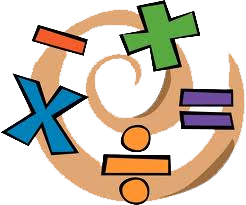 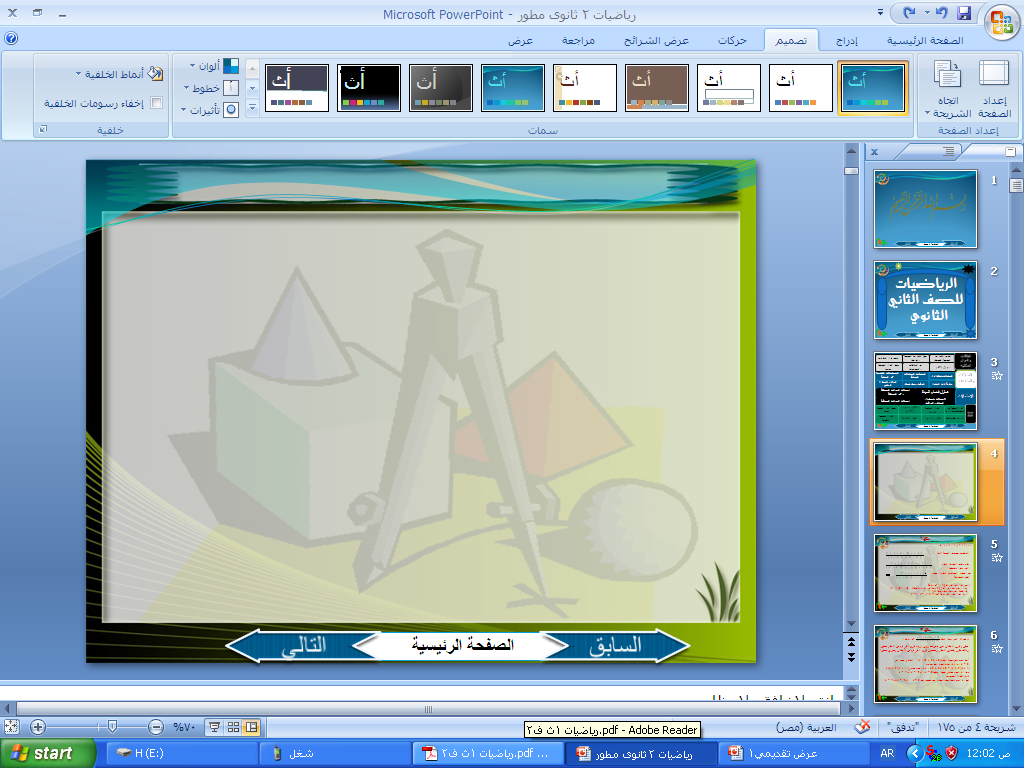 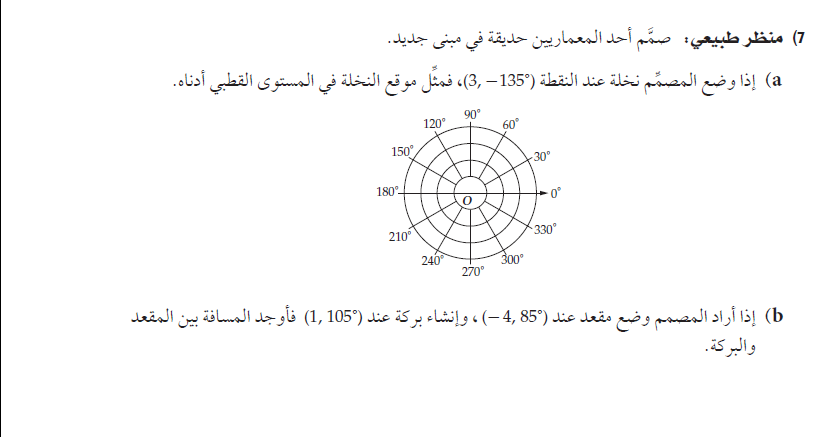 0
وحدات4.95
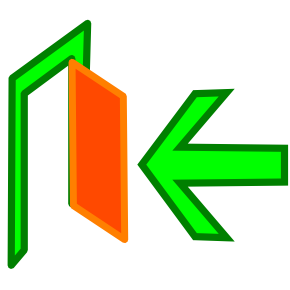 السابق
التالي
الصفحة الرئيسية
الصورة القطبية والصورة الديكارتية للمعادلات
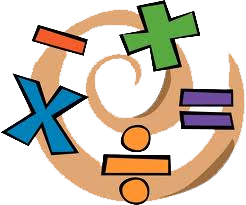 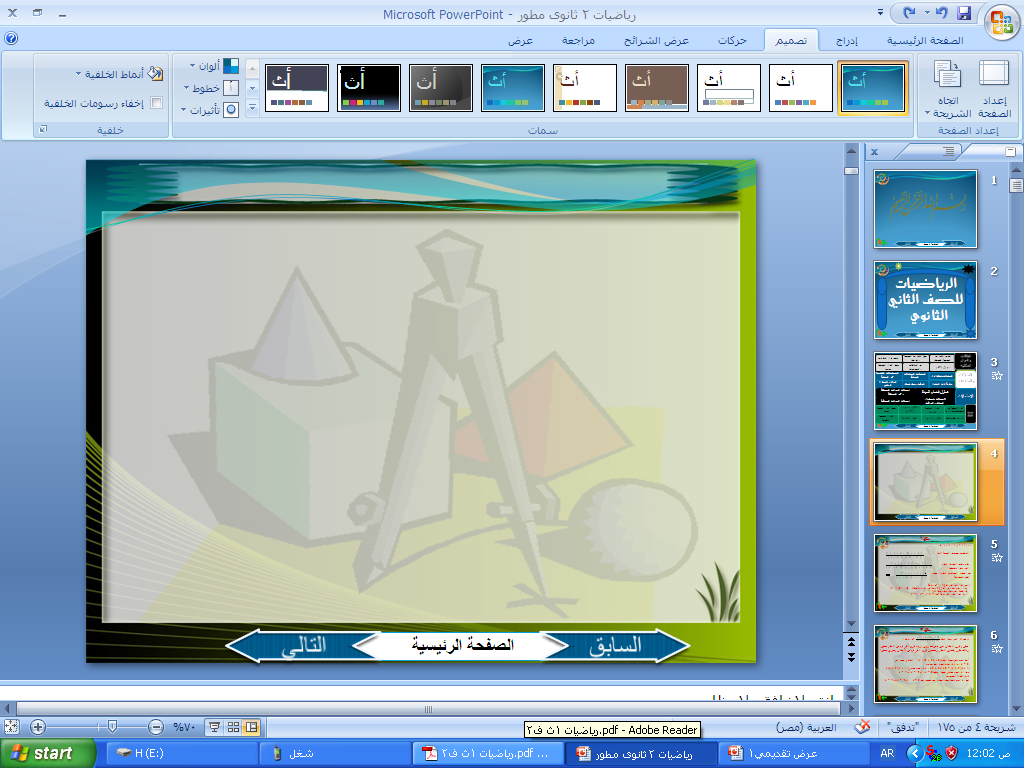 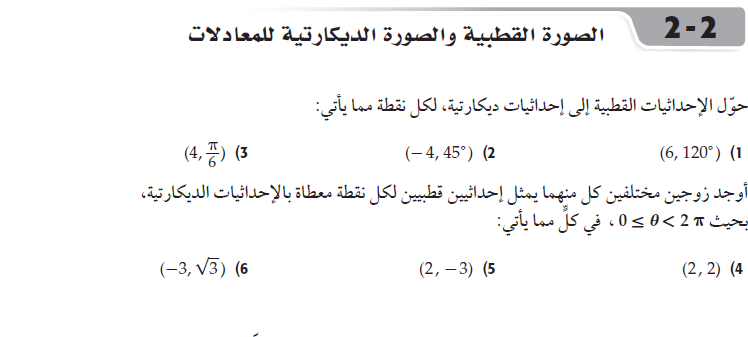 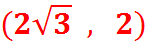 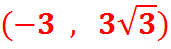 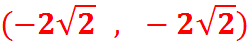 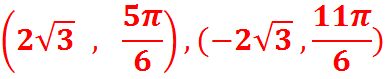 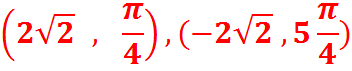 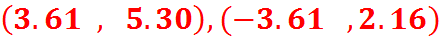 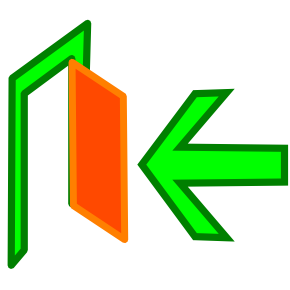 السابق
التالي
الصفحة الرئيسية
الصورة القطبية والصورة الديكارتية للمعادلات
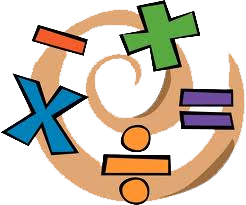 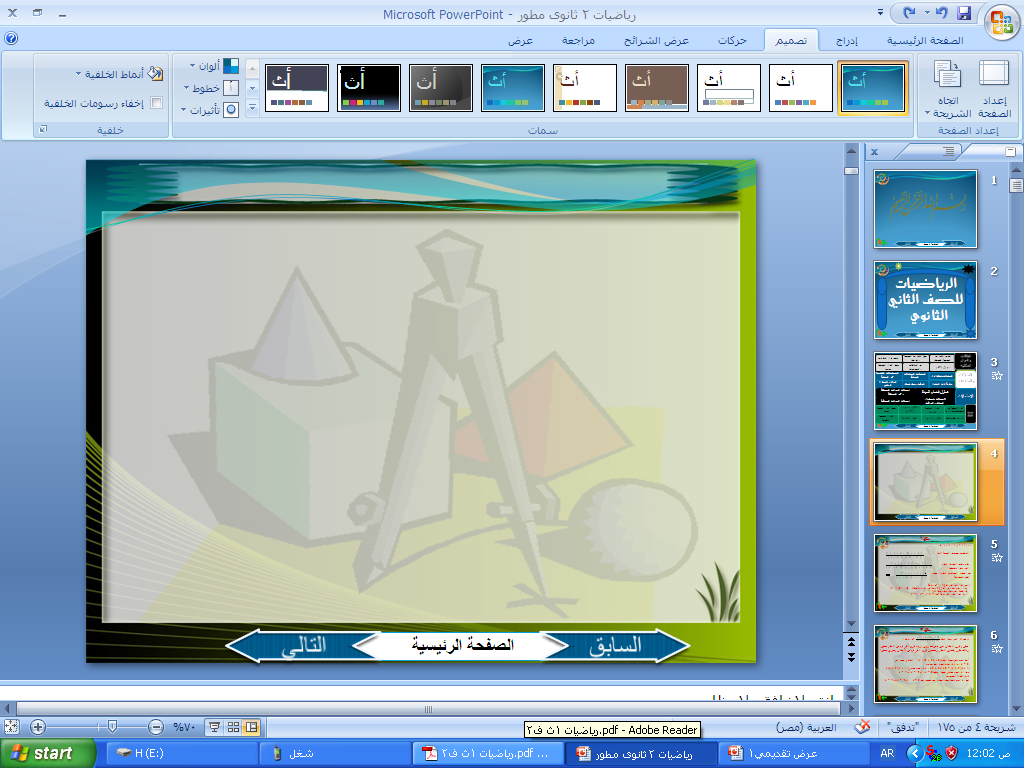 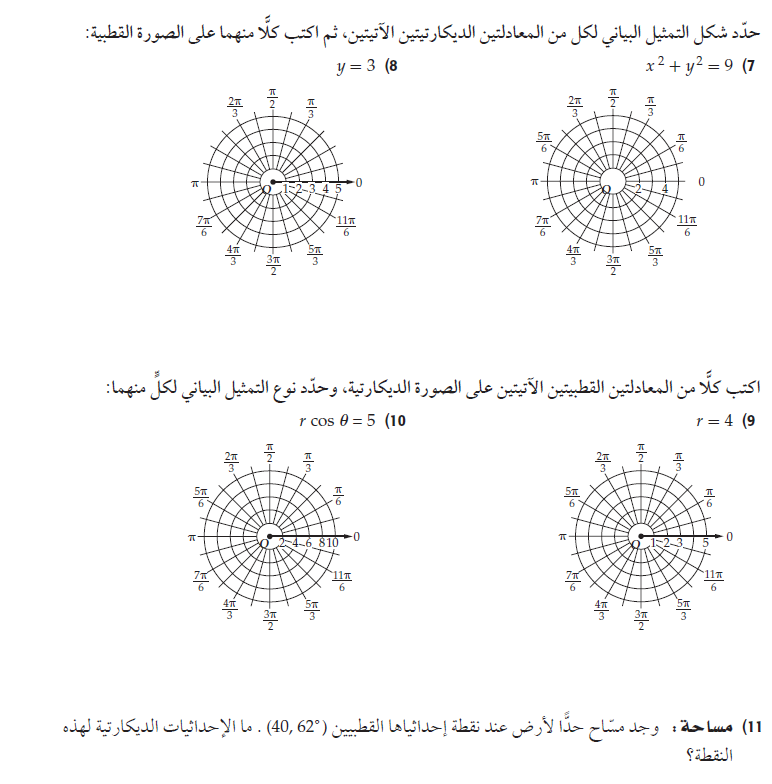 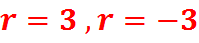 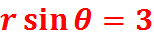 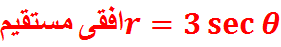 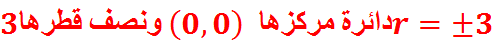 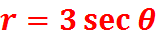 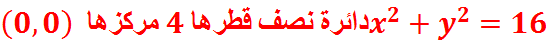 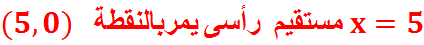 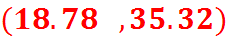 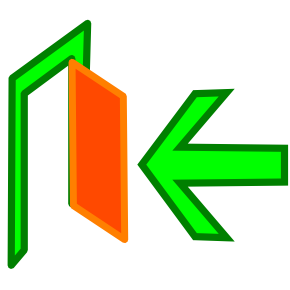 السابق
التالي
الصفحة الرئيسية
الأعداد المركبة ونظرية ديموافر
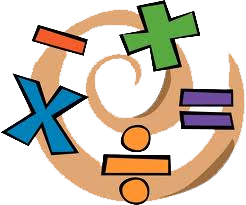 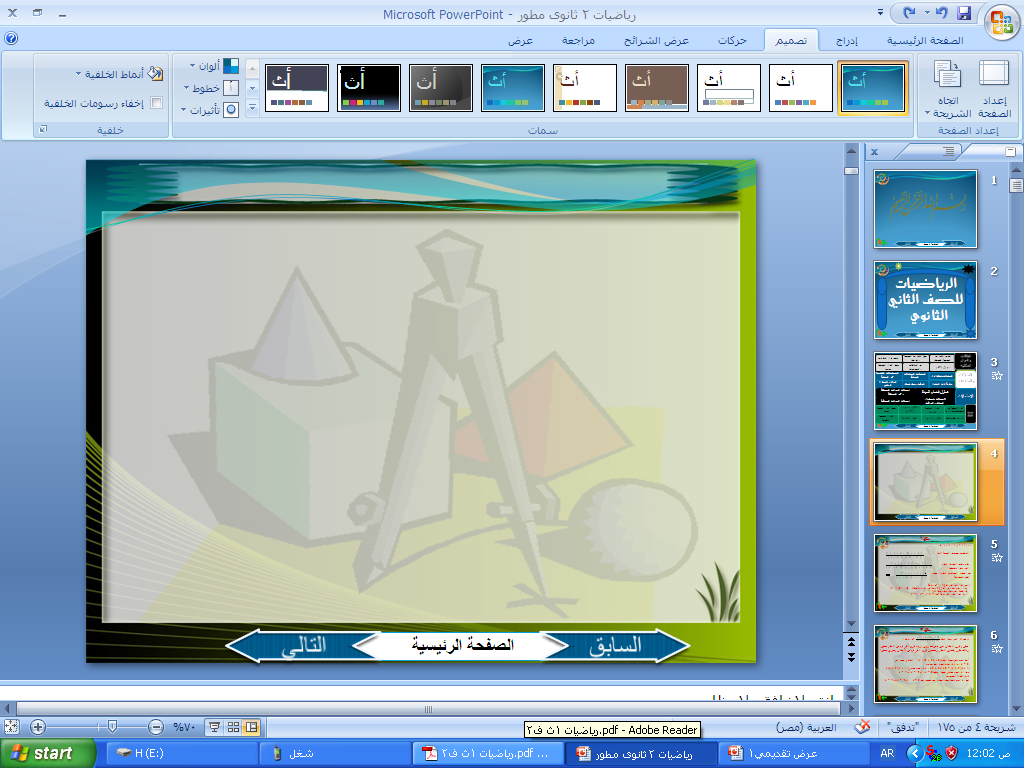 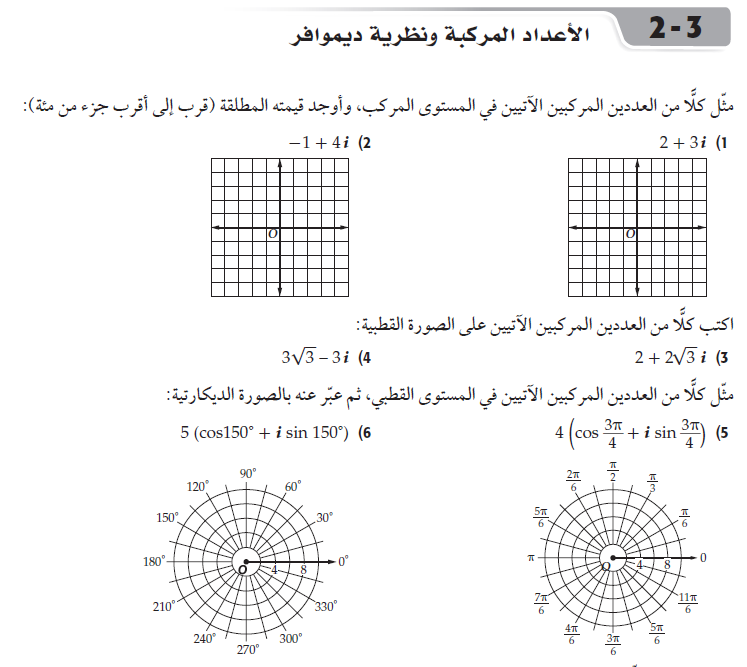 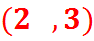 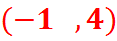 0
0
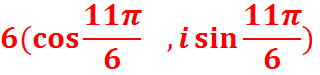 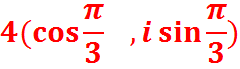 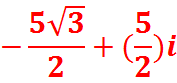 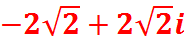 0
0
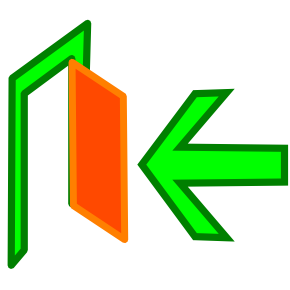 السابق
التالي
الصفحة الرئيسية
الأعداد المركبة ونظرية ديموافر
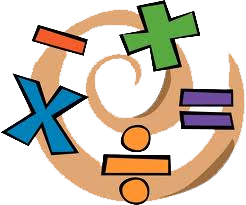 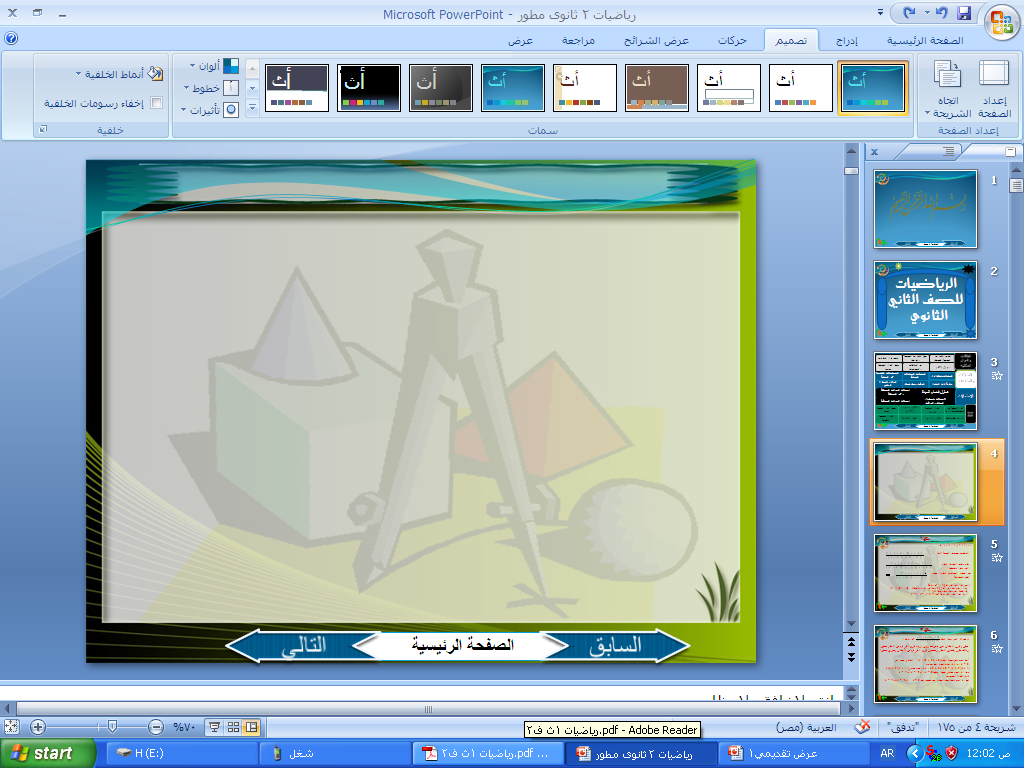 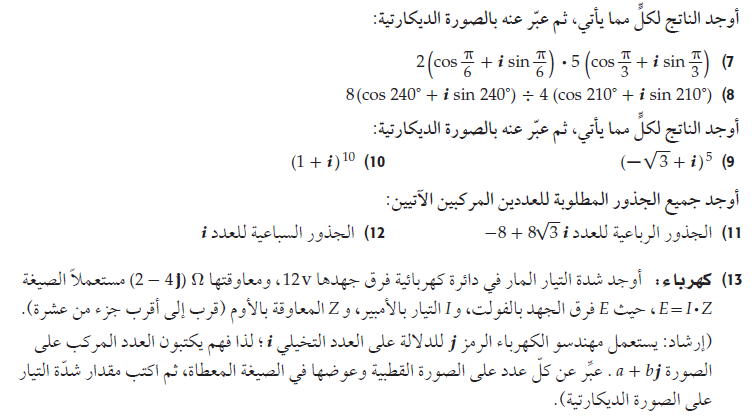 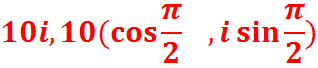 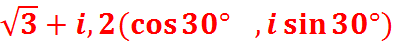 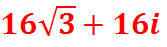 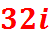 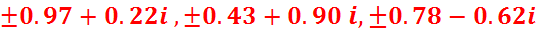 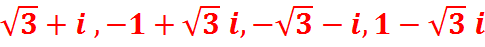 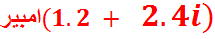 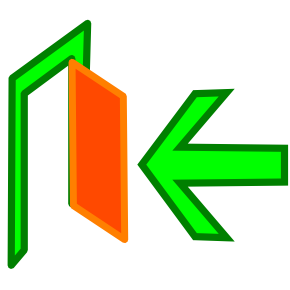 السابق
التالي
الصفحة الرئيسية
الدراسات التجريبية والمسحية وبالملاحظة
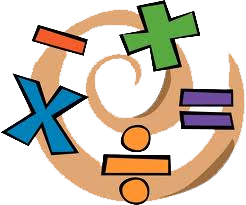 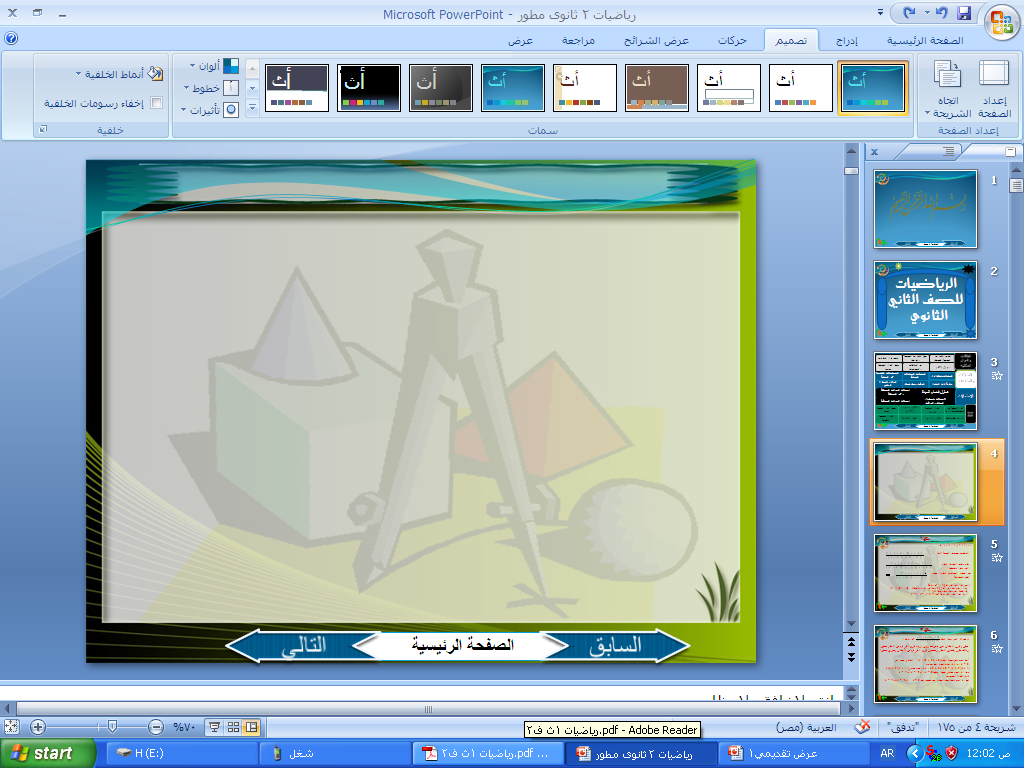 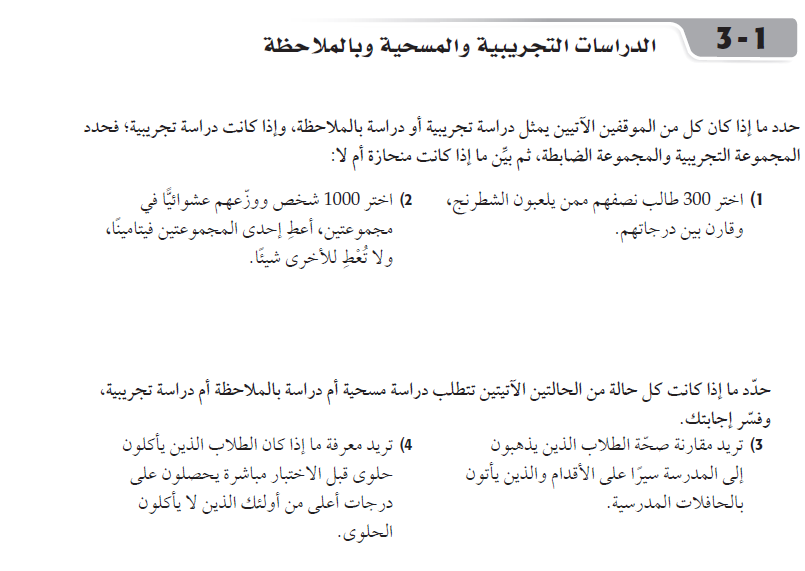 دراسة بالملاحظة
دراسة تجريبية:والمجموعة التجريبية هم الذين تناولوا الفيتامين والمجموعة الضابطة هى المجموعة التى لم تتناول الفيتامين والدراسة غير متحيزة
المجموعة التجريبية هى مجموعة الطلاب الذين يأكلون الحلوى:- دراسة  تجريبية
مقارنة السجلات الطبية للطلاب  من النوعين :- دراسة بالملاحظة
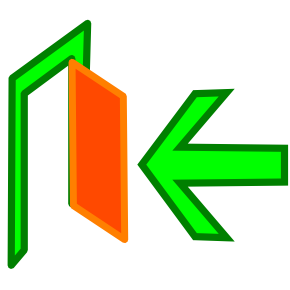 السابق
التالي
الصفحة الرئيسية
الدراسات التجريبية والمسحية وبالملاحظة
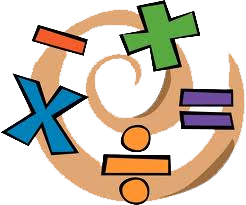 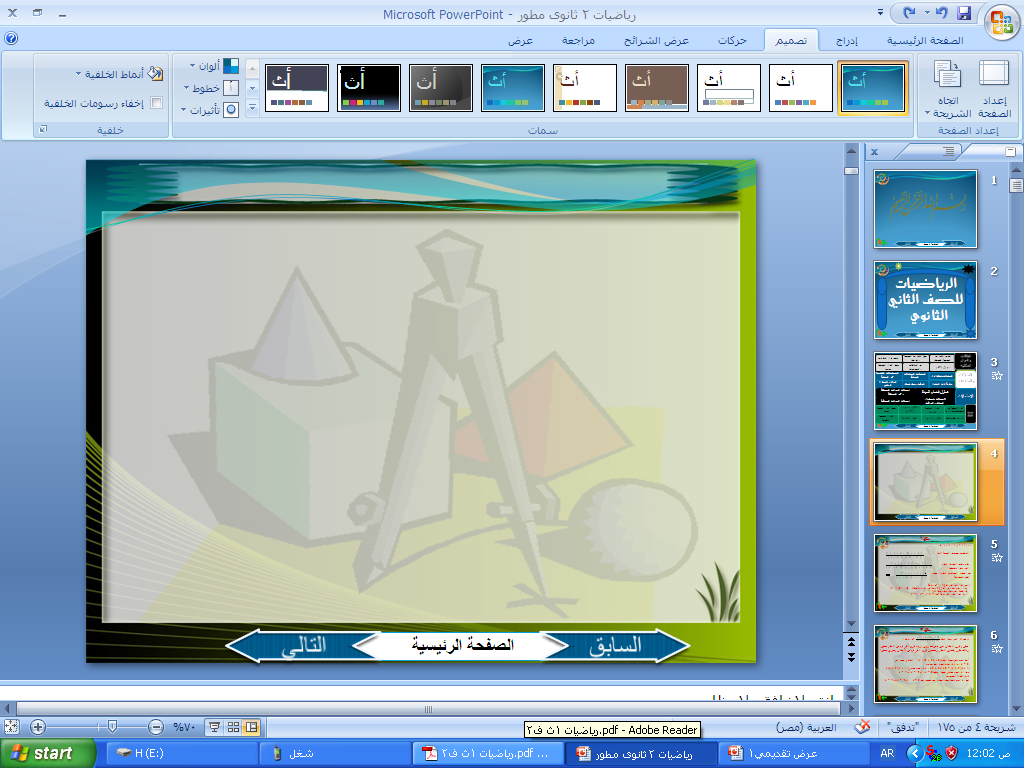 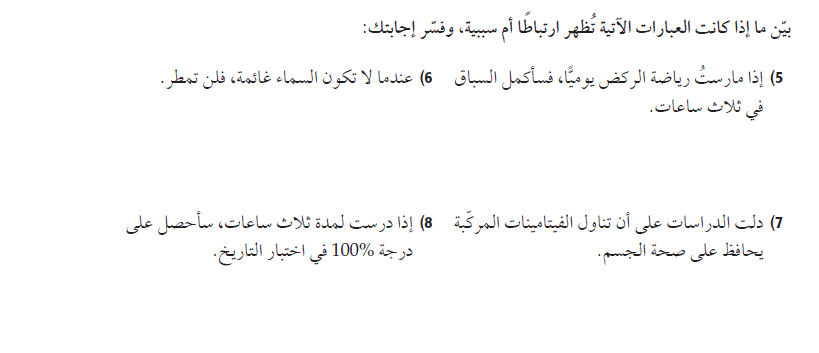 سببية:- الامطار تهطل من الغيوم
ارتباط:- يوجد عوامل اخرى تؤثر فى وقت إكمال السباق
ارتباط:- يوجد عوامل اخرى تؤثر فى وقت الاداء اثناء الاختبارات
ارتباط:- يوجد عوامل اخرى تؤثر فى صحة الانسان
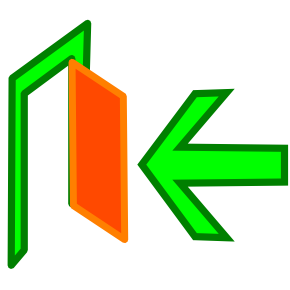 السابق
التالي
الصفحة الرئيسية
التحليل الإحصائي
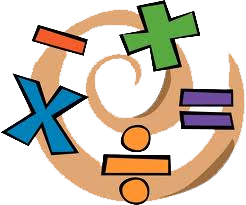 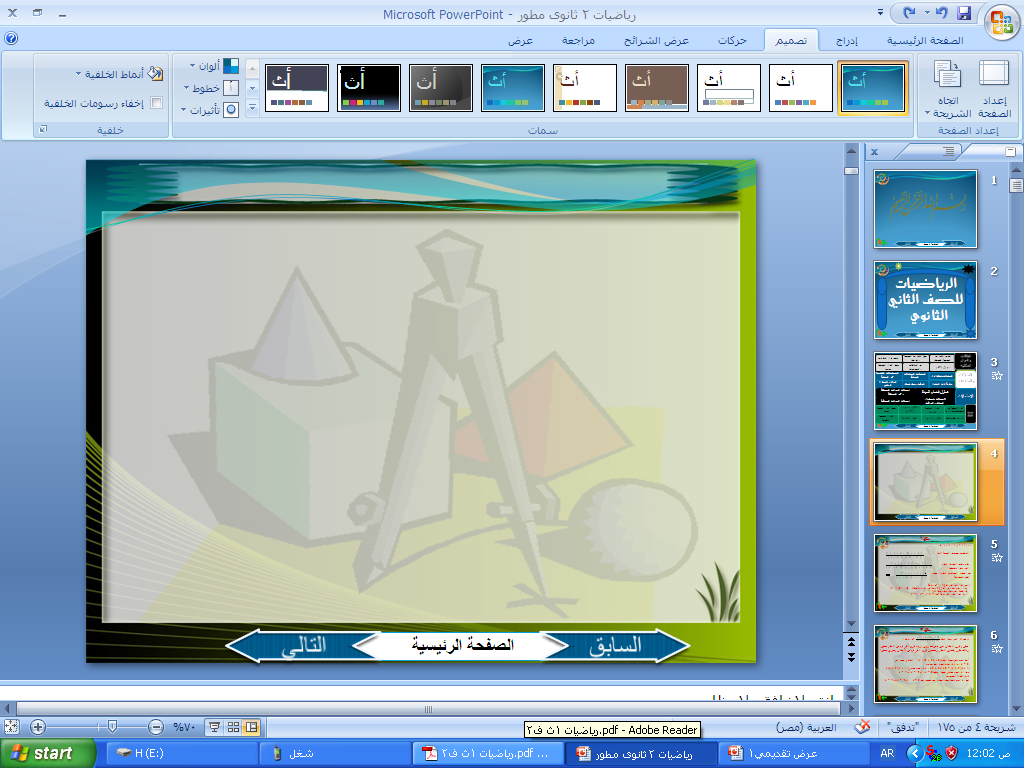 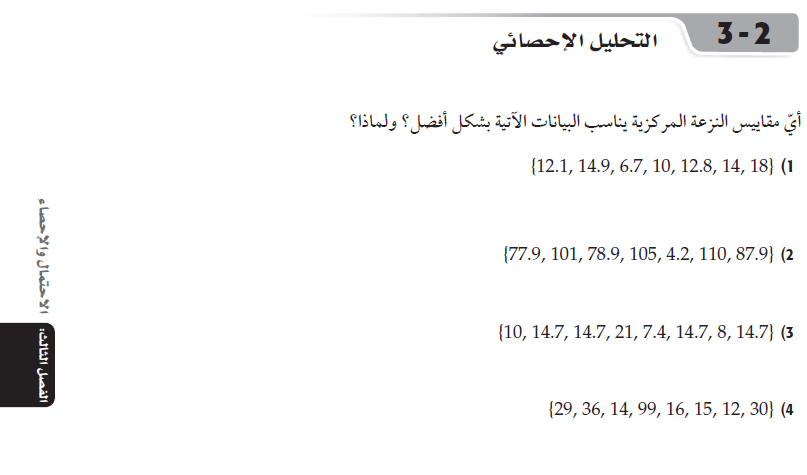 الوسط ، لا يوجد قيم متطرفة او بيانات متكررة
4.2 الوسيط: توجد قيم متطلرفة هى
المنوال: يوجد قيم متكررة
99 الوسيط: توجد قيم متطلرفة هى
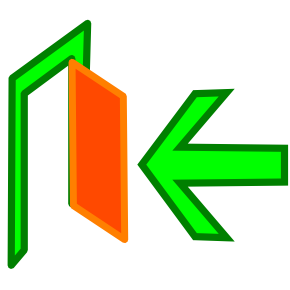 السابق
التالي
الصفحة الرئيسية
التحليل الإحصائي
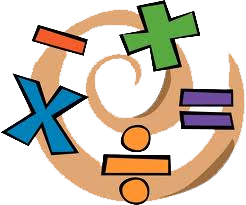 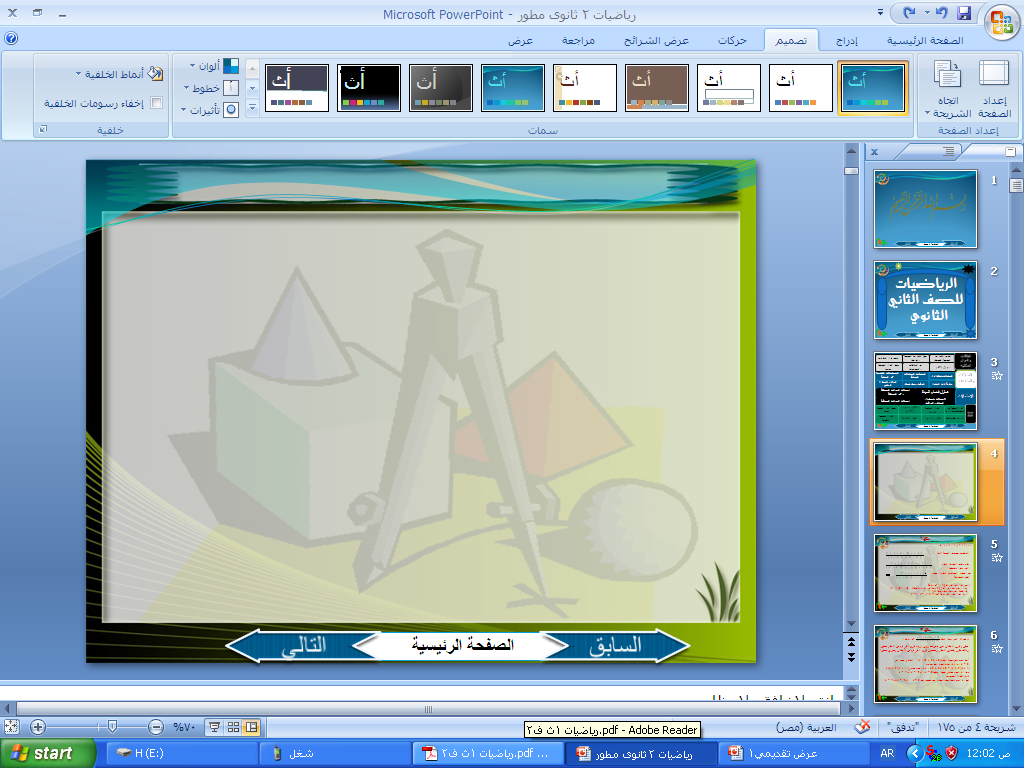 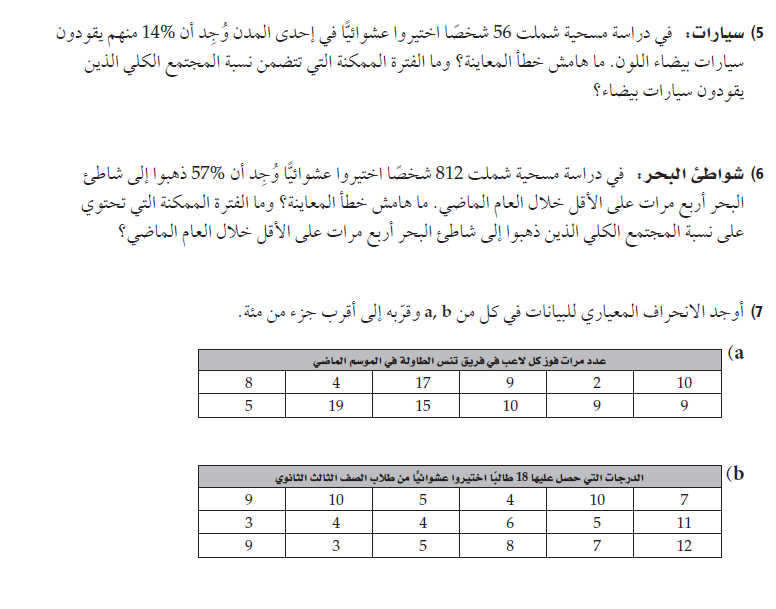 0.64%,27.36%  والفترة الممكنة تقع بين       +,-0.1336 هامش خطأ العينة =
53.49%,60.51%  والفترة الممكنة تقع بين       +,-0.0351 هامش خطأ العينة =
44.8 الانحراف المعيارى =
2.86 عينة الانحراف المعيارى=
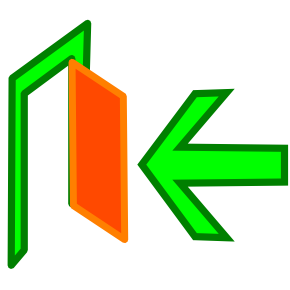 السابق
التالي
الصفحة الرئيسية
الاحتمال المشروط
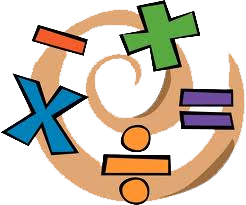 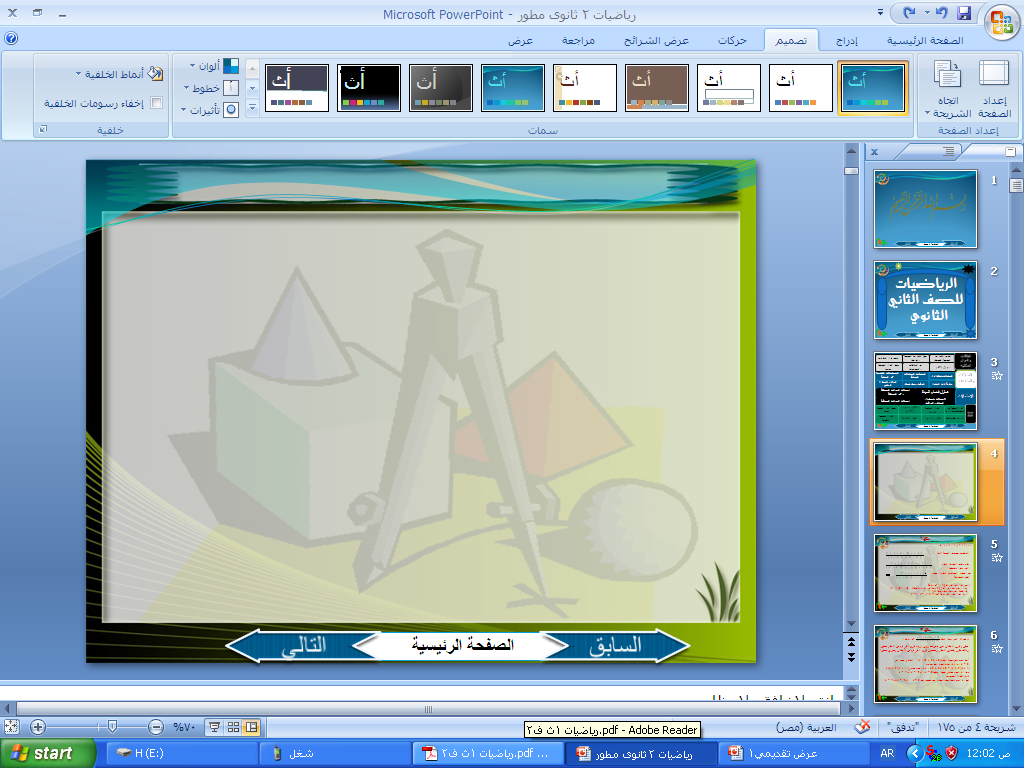 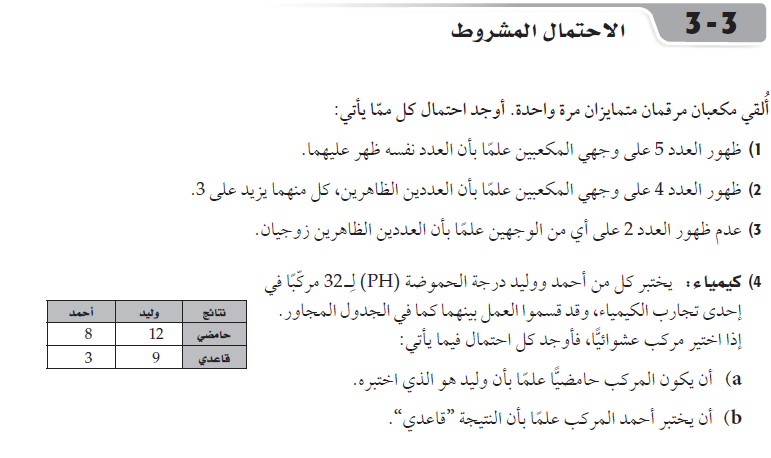 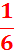 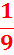 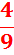 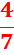 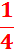 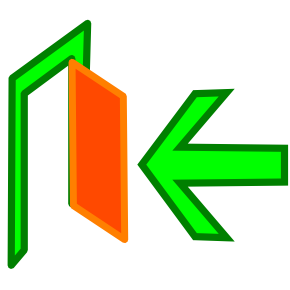 السابق
التالي
الصفحة الرئيسية
الاحتمال المشروط
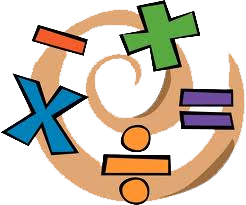 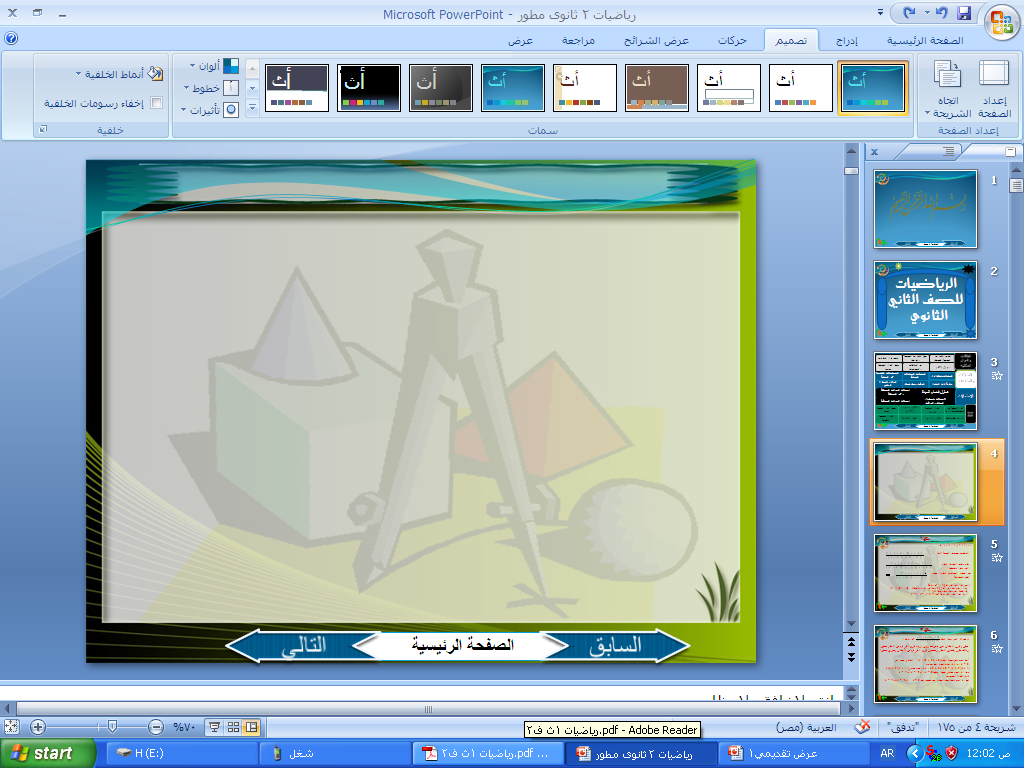 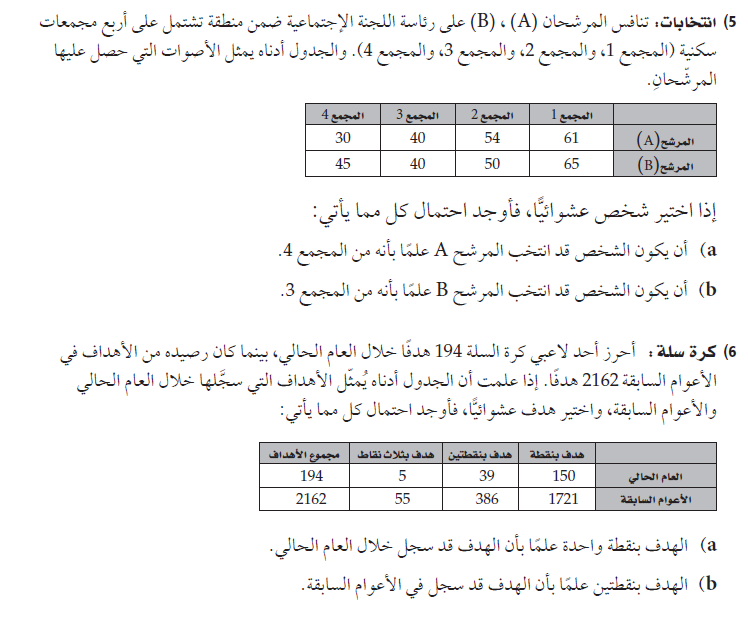 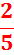 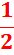 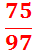 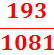 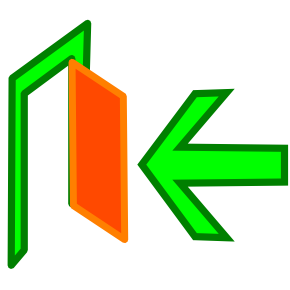 السابق
التالي
الصفحة الرئيسية
الاحتمال والتوزيعات الاحتمالية
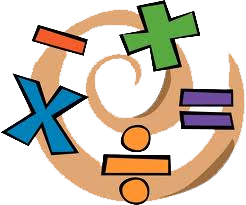 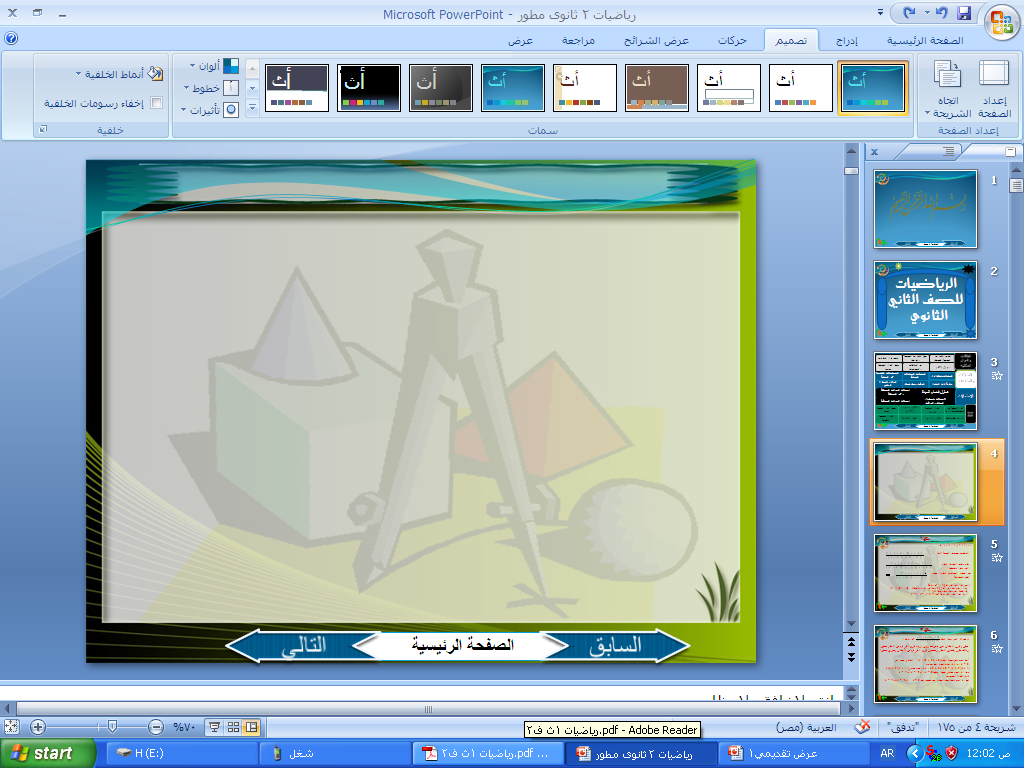 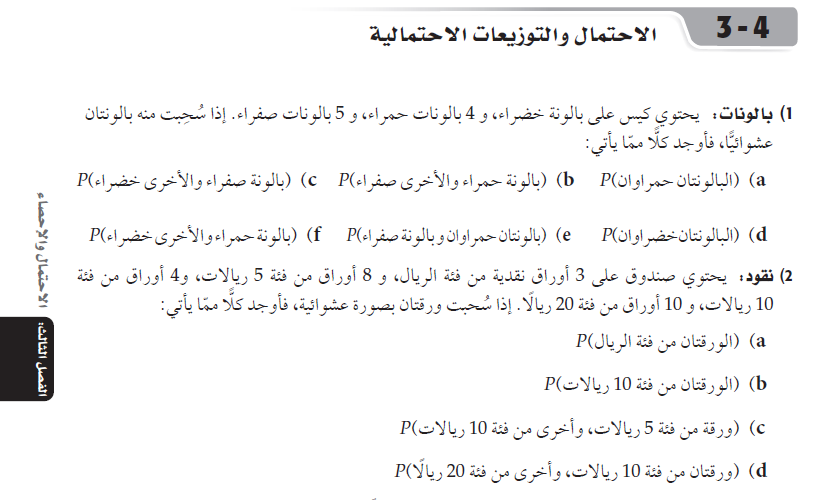 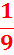 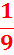 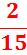 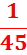 0
0
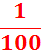 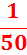 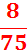 0
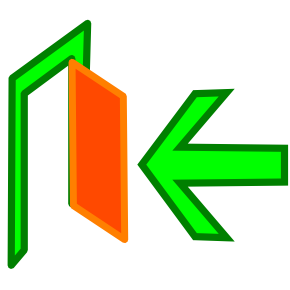 السابق
التالي
الصفحة الرئيسية
الاحتمال والتوزيعات الاحتمالية
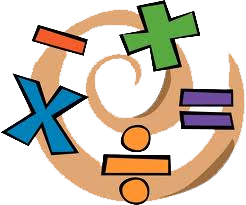 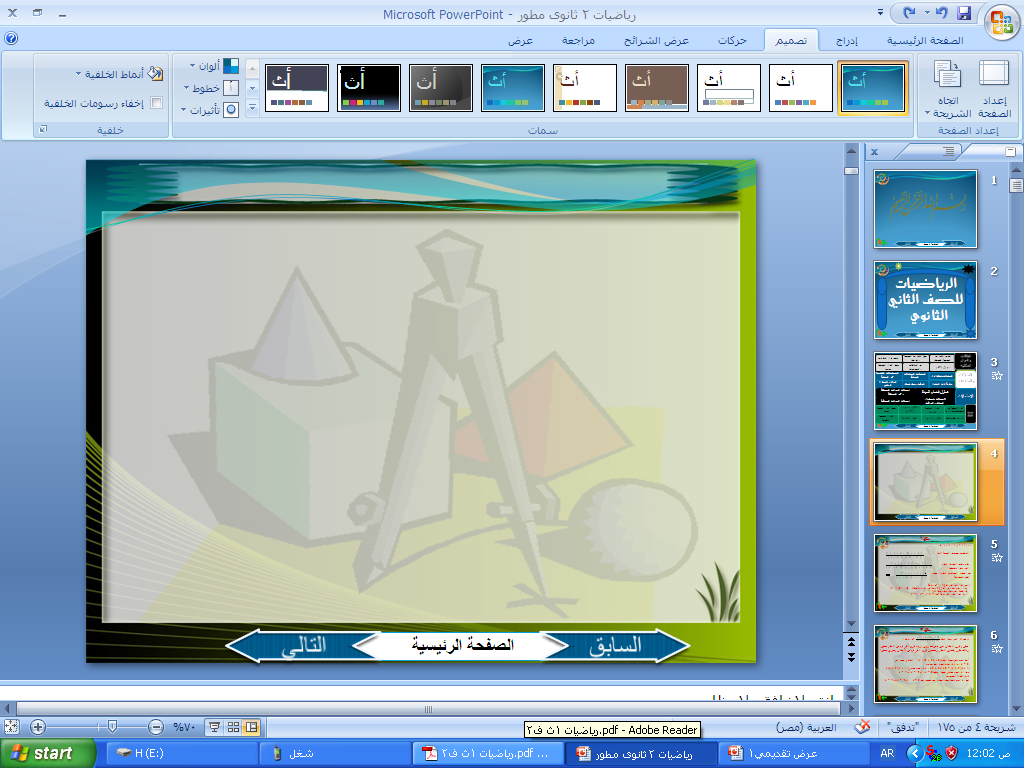 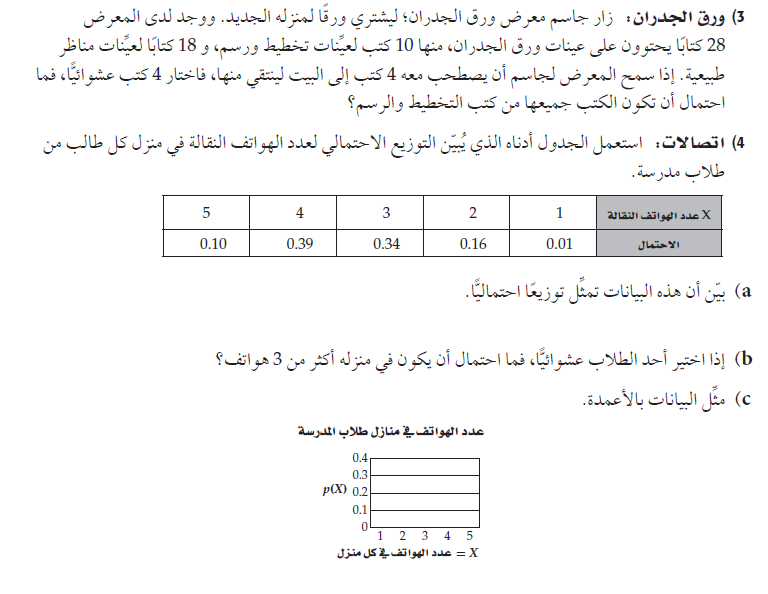 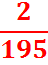 0.01+0.16+0.34+0.39+0.10=1
0.49
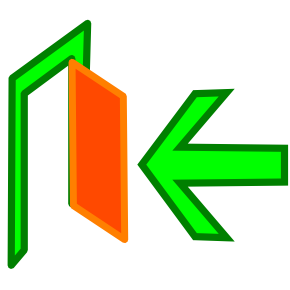 السابق
التالي
الصفحة الرئيسية
التوزيع الطبيعي
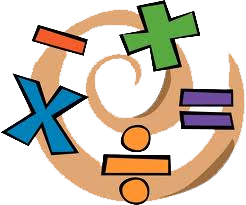 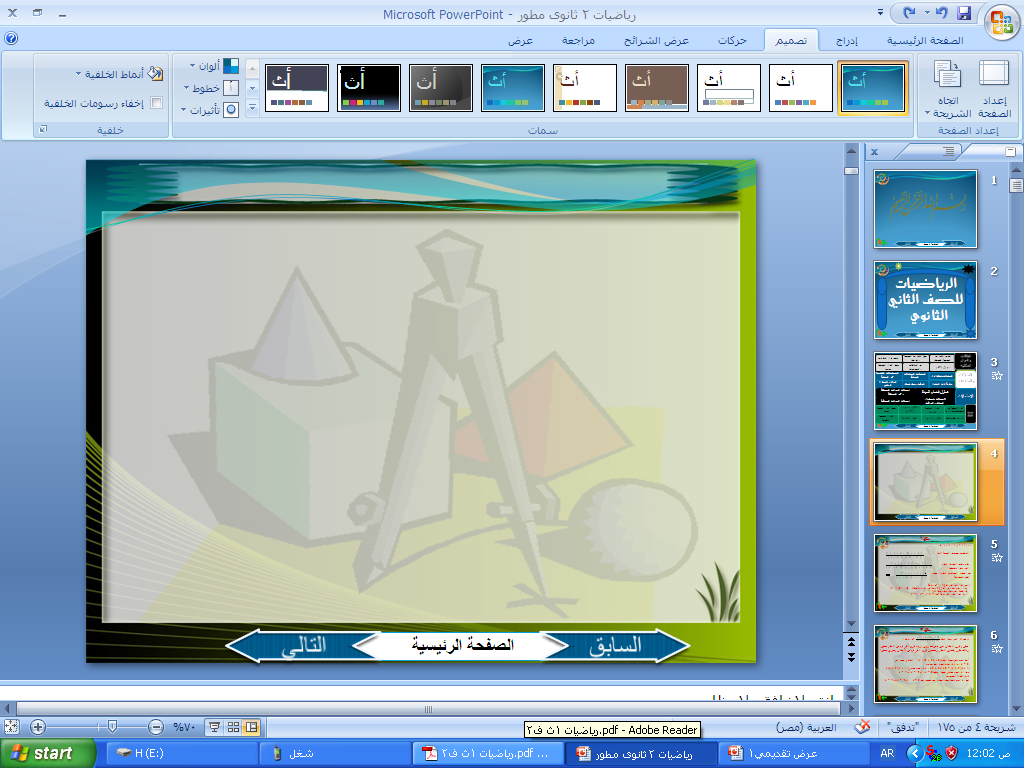 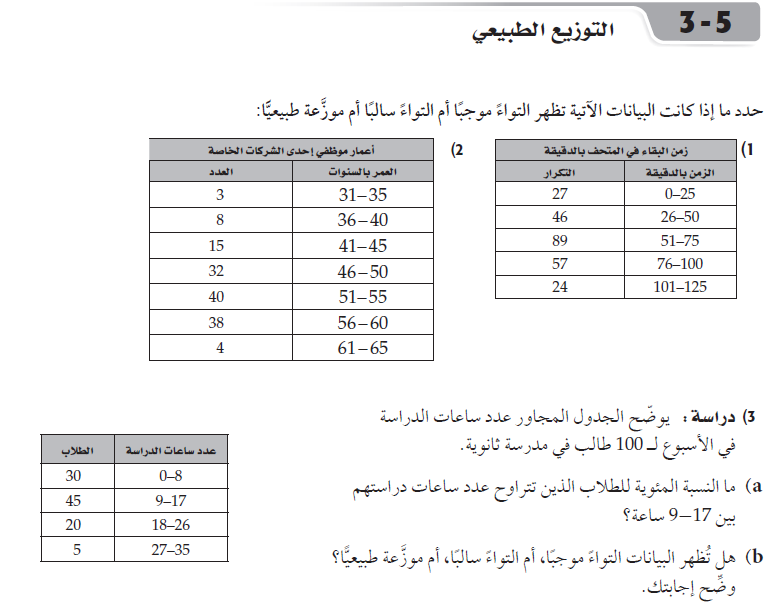 التواء سالب
توزيع طبيعى تقريبا
45%
التواء موجب ، ترتفع القيم من الجهة اليسرى
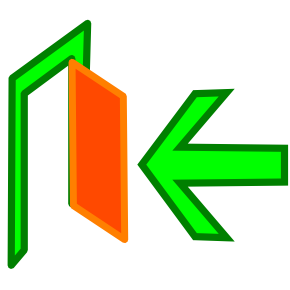 السابق
التالي
الصفحة الرئيسية
التوزيع الطبيعي
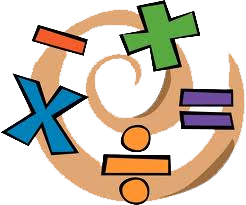 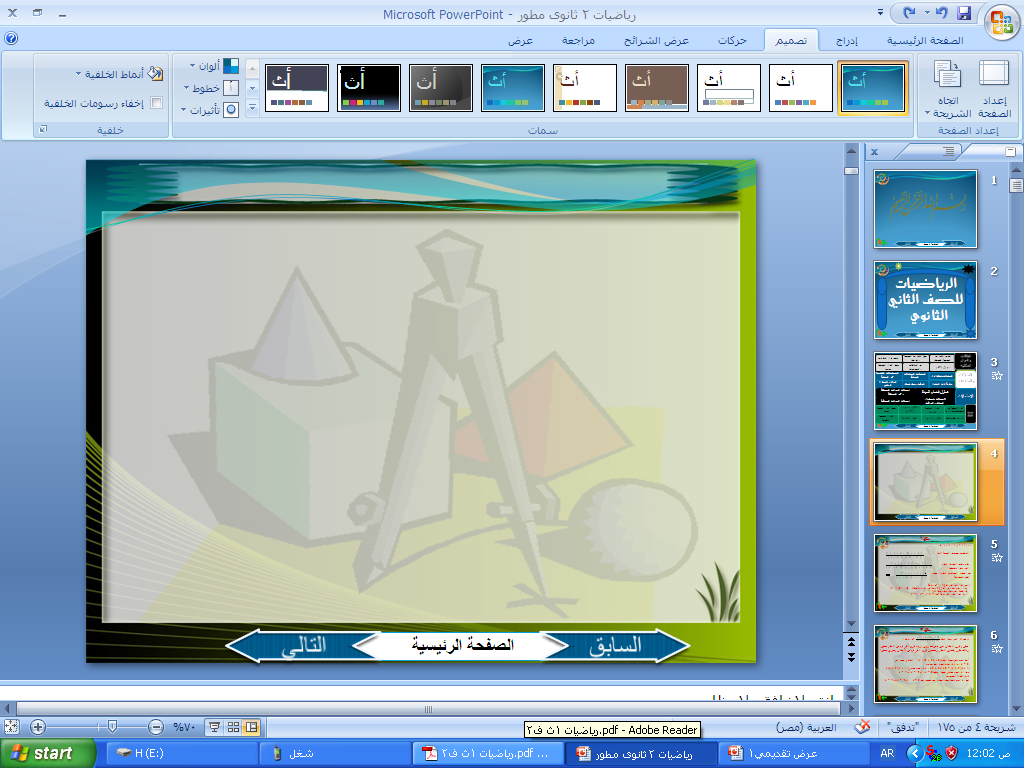 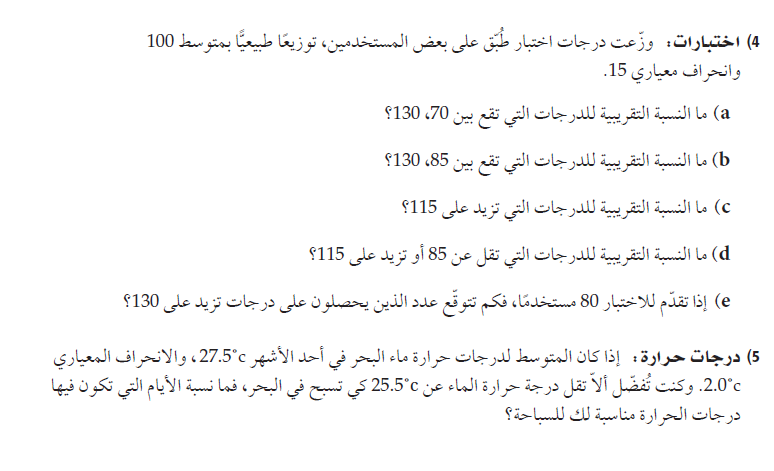 95%
81.5%
16%
32%
2
84%
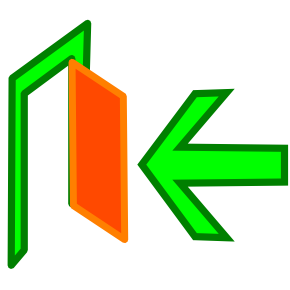 السابق
التالي
الصفحة الرئيسية
التوزيعات ذات الحدين
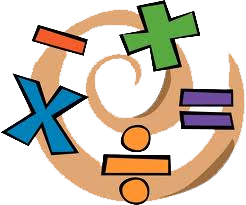 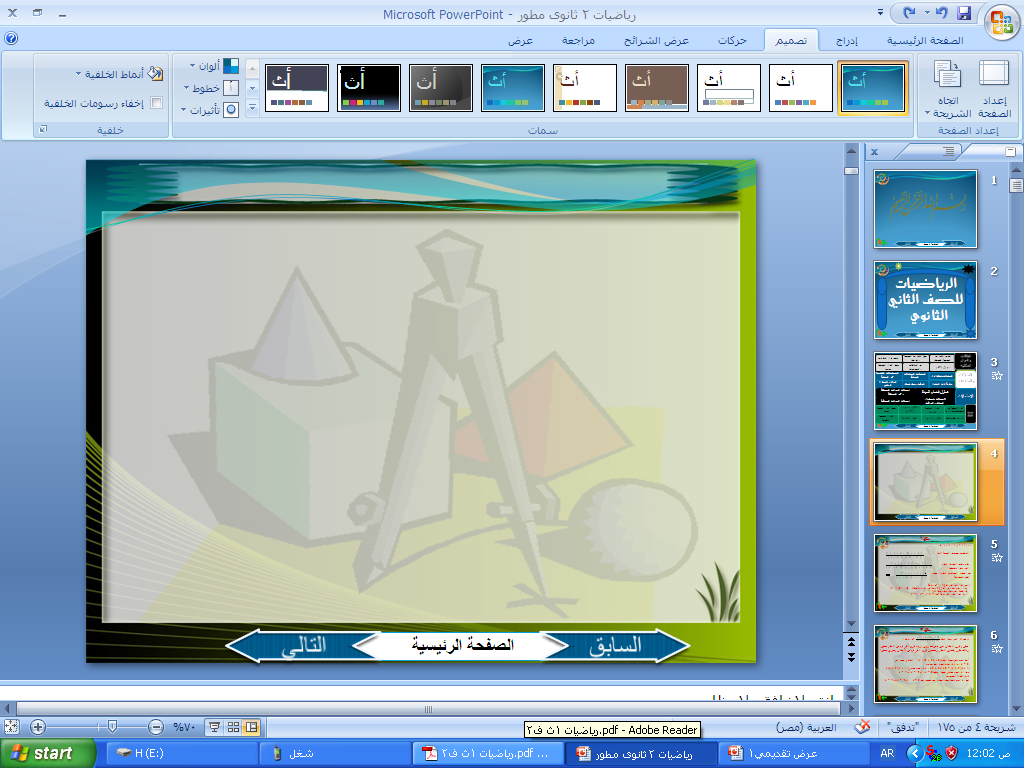 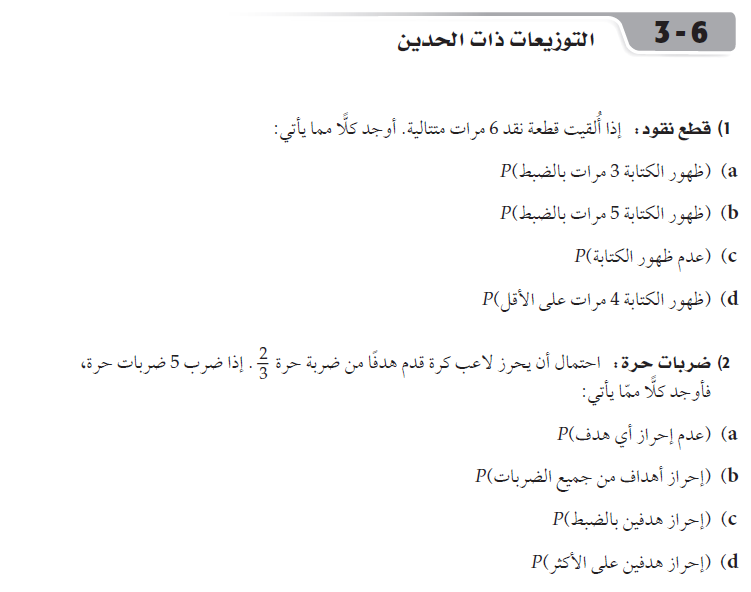 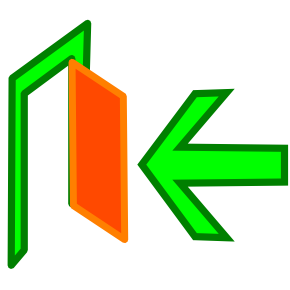 السابق
التالي
الصفحة الرئيسية
تقدير النهايات بيانيا
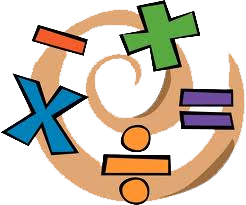 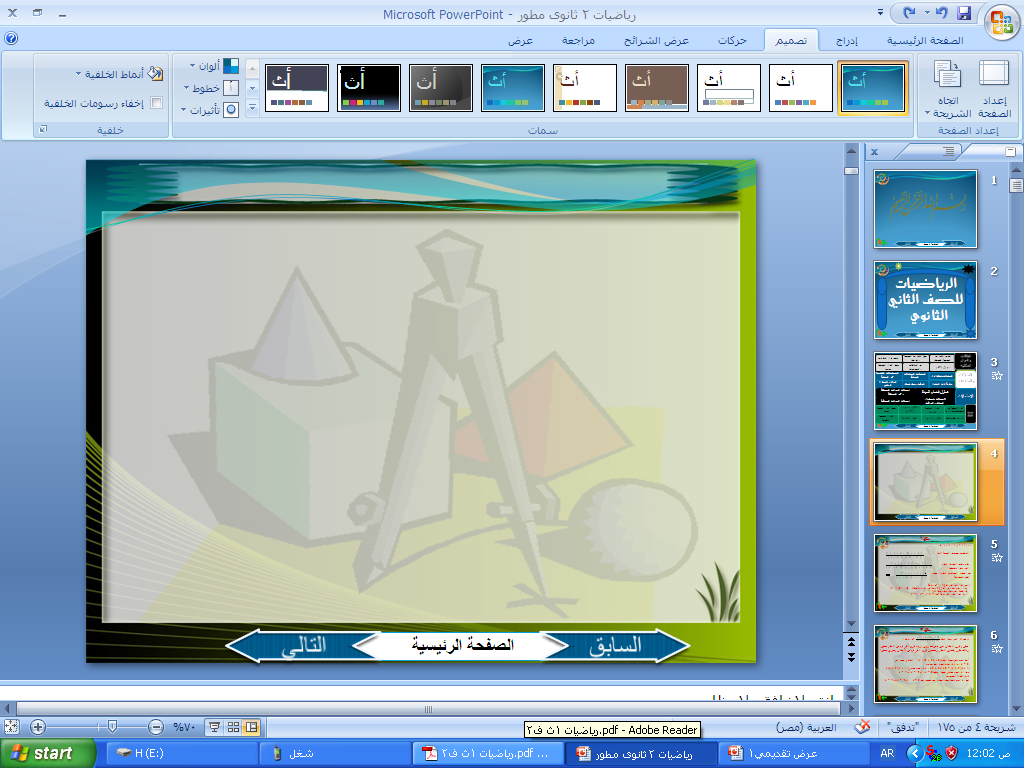 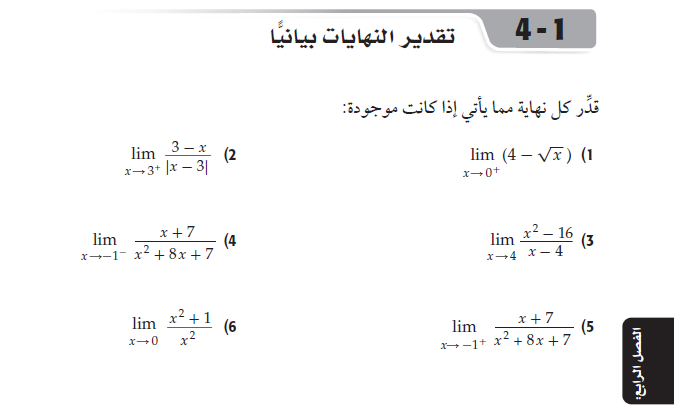 4
-1
-∞
8
∞
∞
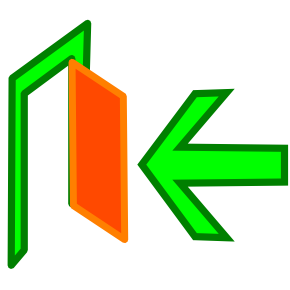 السابق
التالي
الصفحة الرئيسية
تقدير النهايات بيانيا
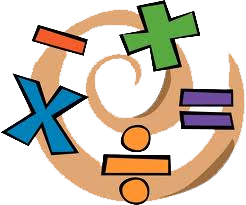 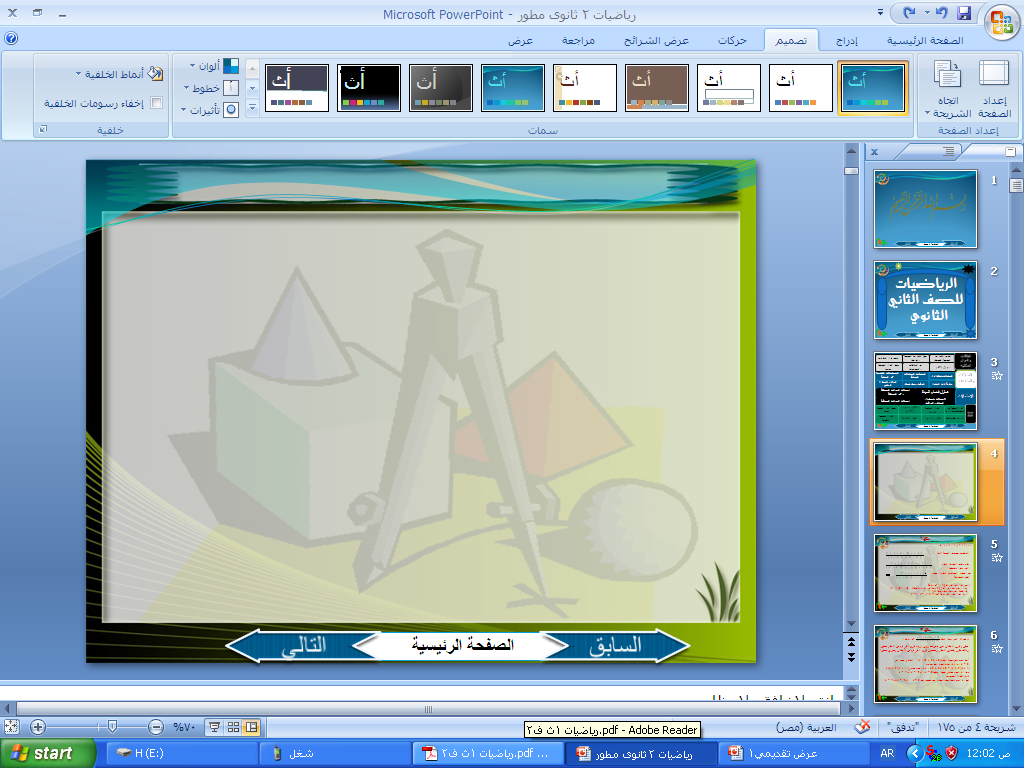 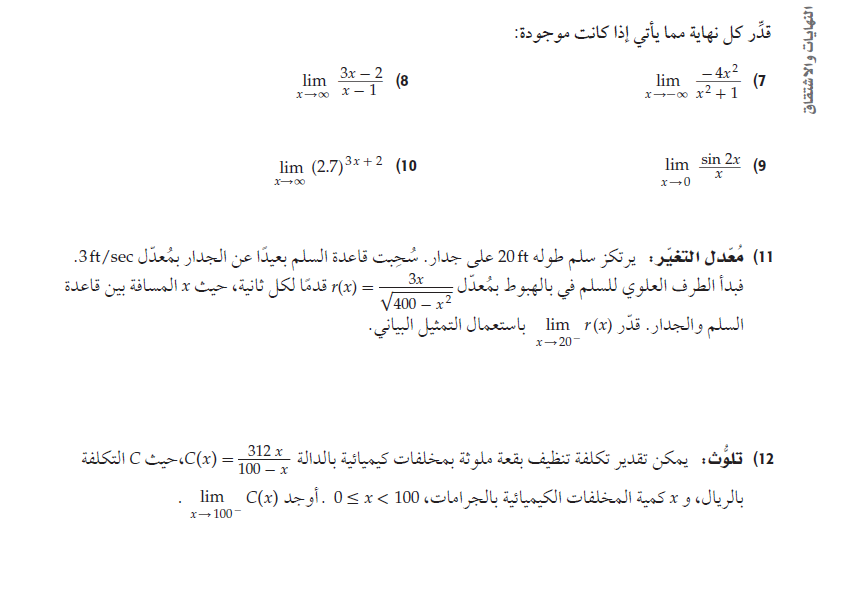 3
-4
∞
2
∞
∞
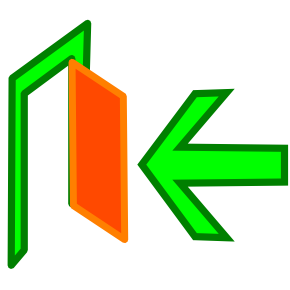 السابق
التالي
الصفحة الرئيسية
حساب النهايات جبريا
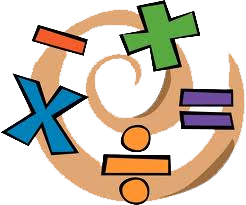 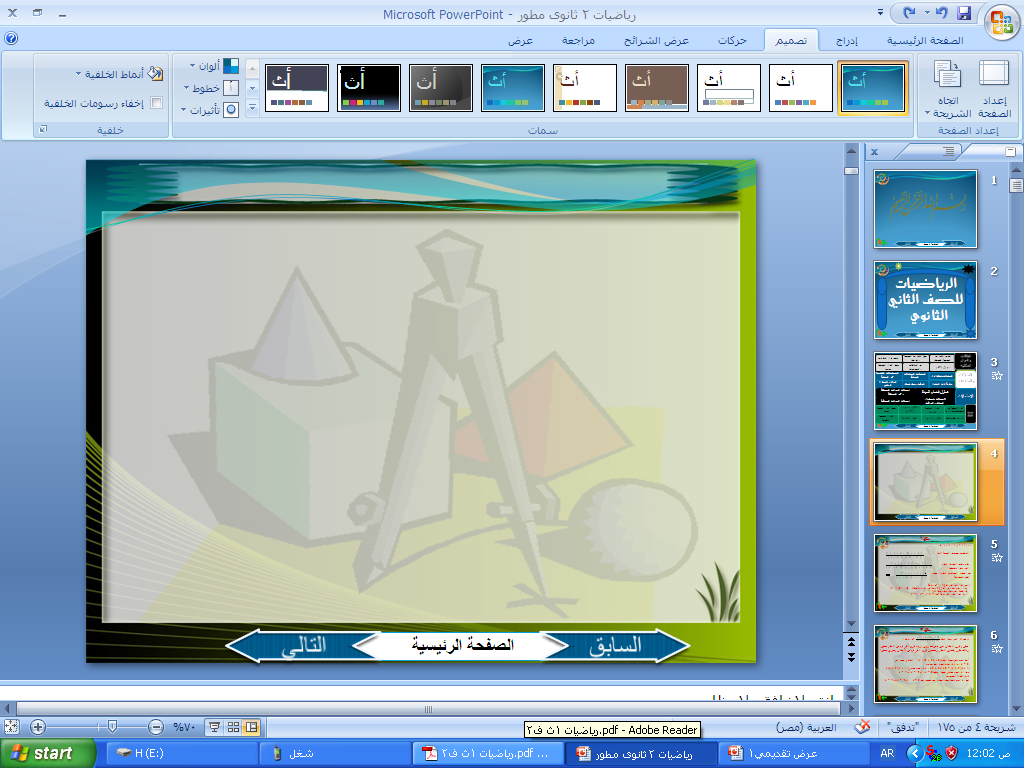 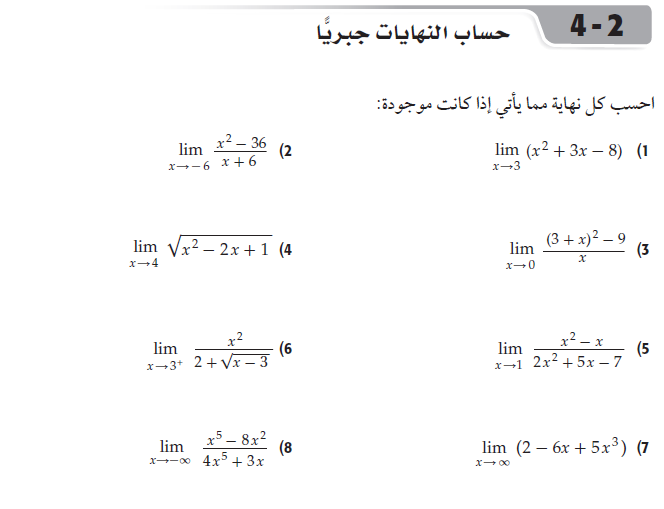 -12
10
3
6
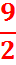 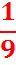 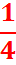 ∞
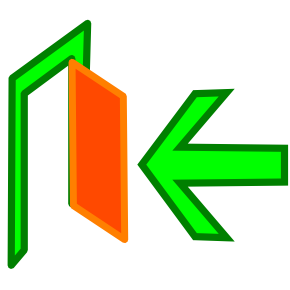 السابق
التالي
الصفحة الرئيسية
حساب النهايات جبريا
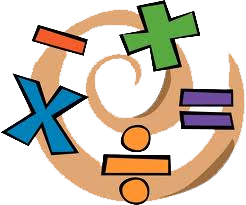 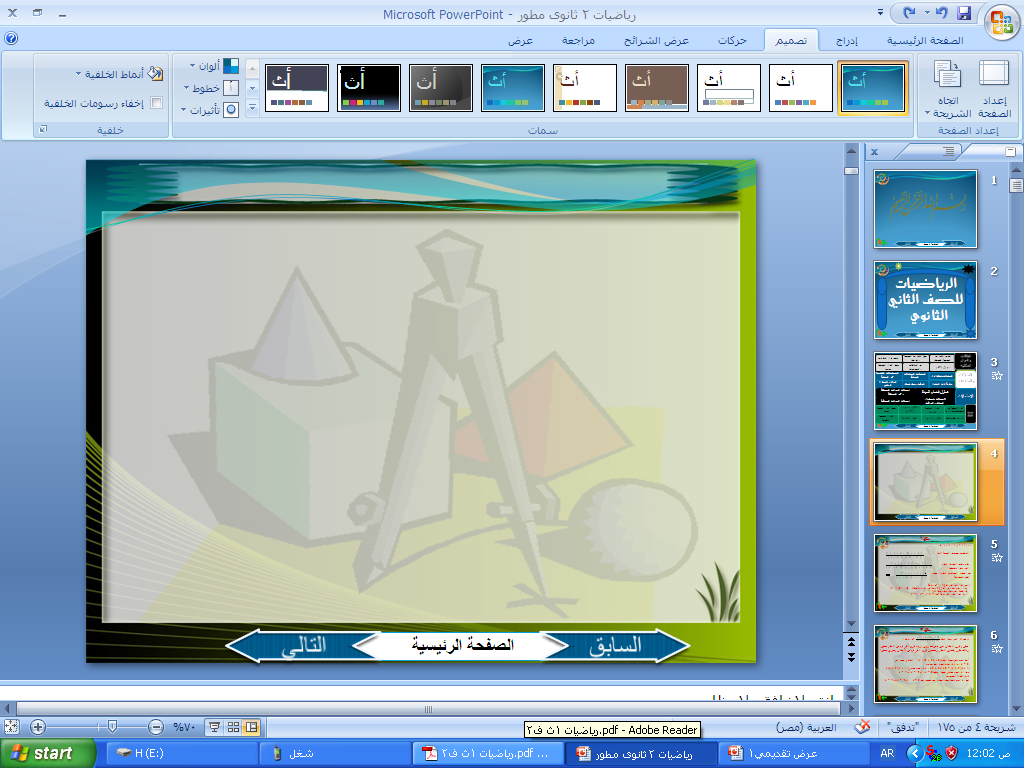 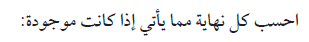 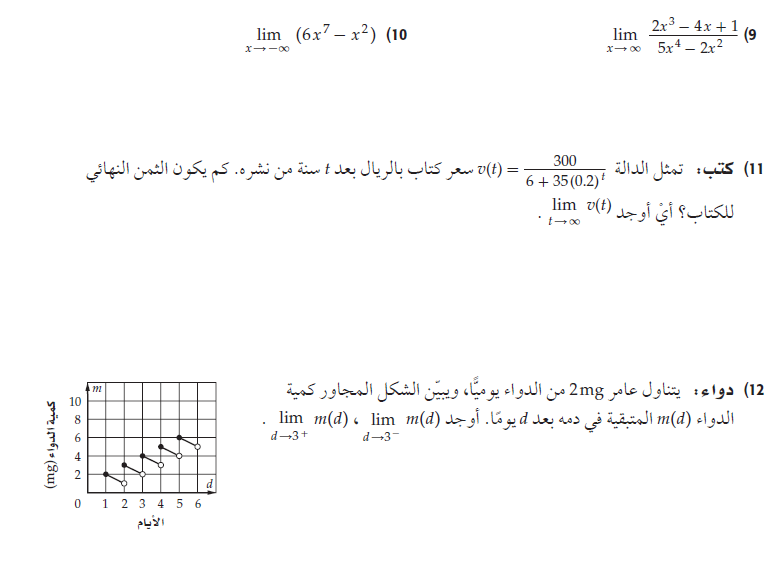 -∞
10
ريالا50
4mg   ,  2 mg
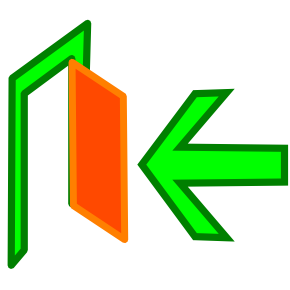 السابق
التالي
الصفحة الرئيسية
المماس والسرعة المتجهة
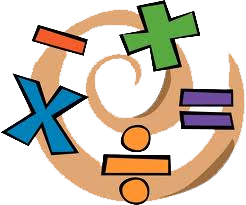 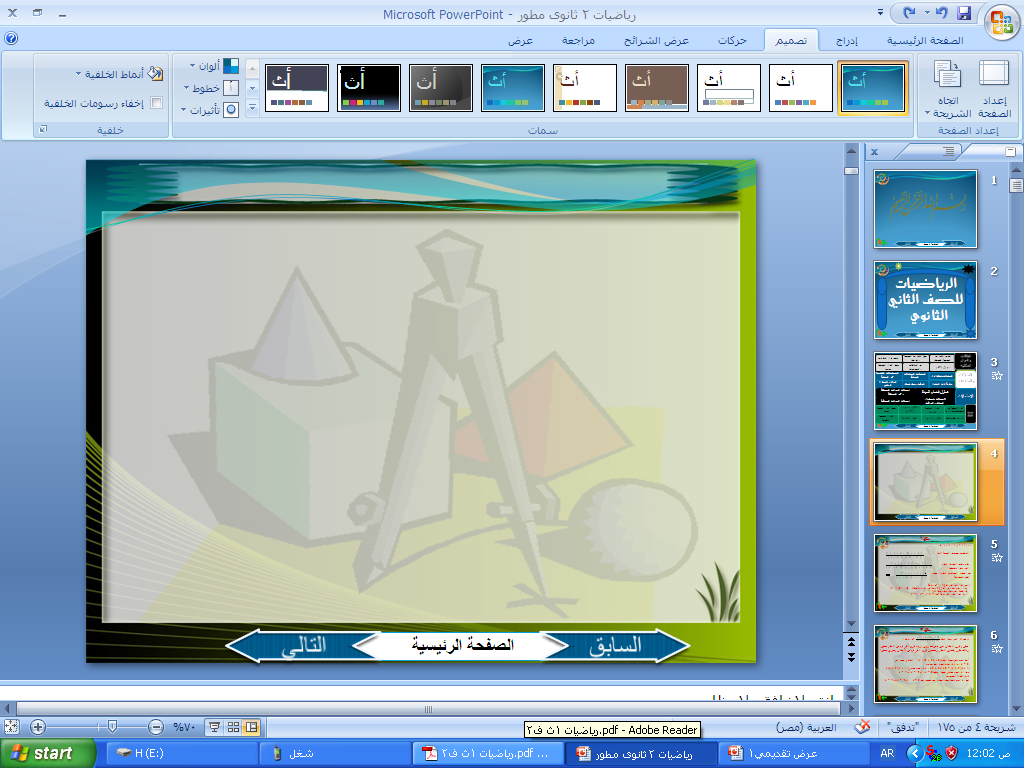 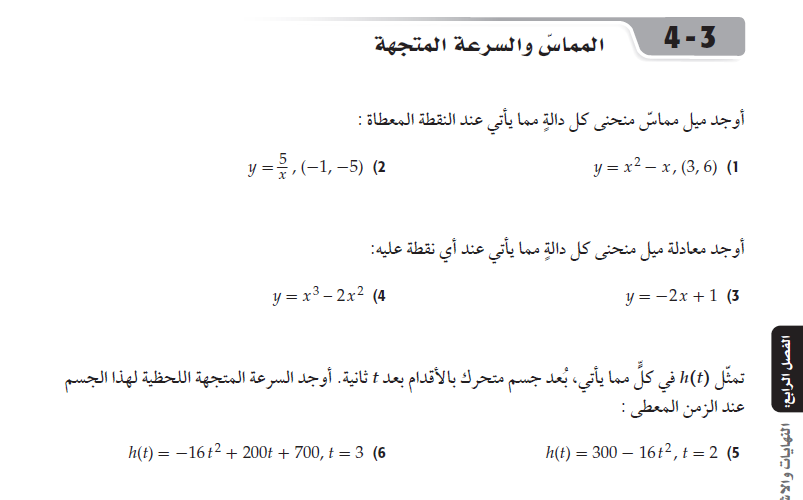 5
-5
m=-2
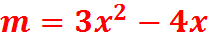 r(2)=-64  ft∕sec
r(3)=104  ft∕sec
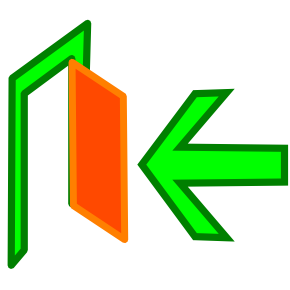 السابق
التالي
الصفحة الرئيسية
المماس والسرعة المتجهة
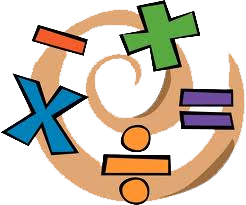 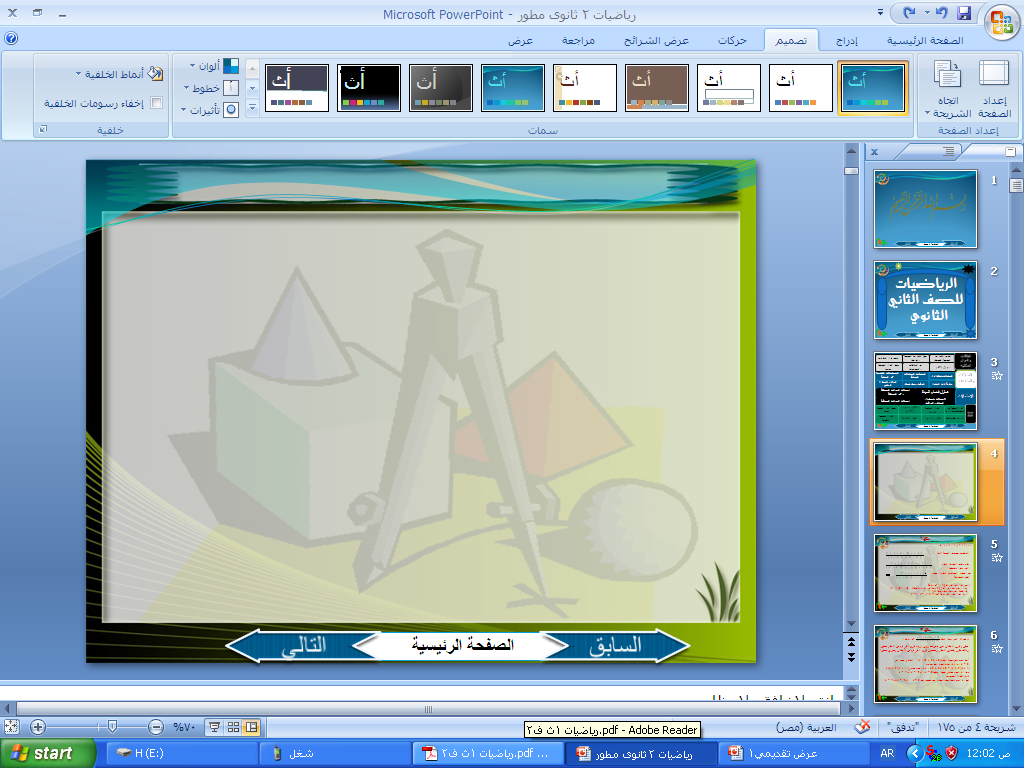 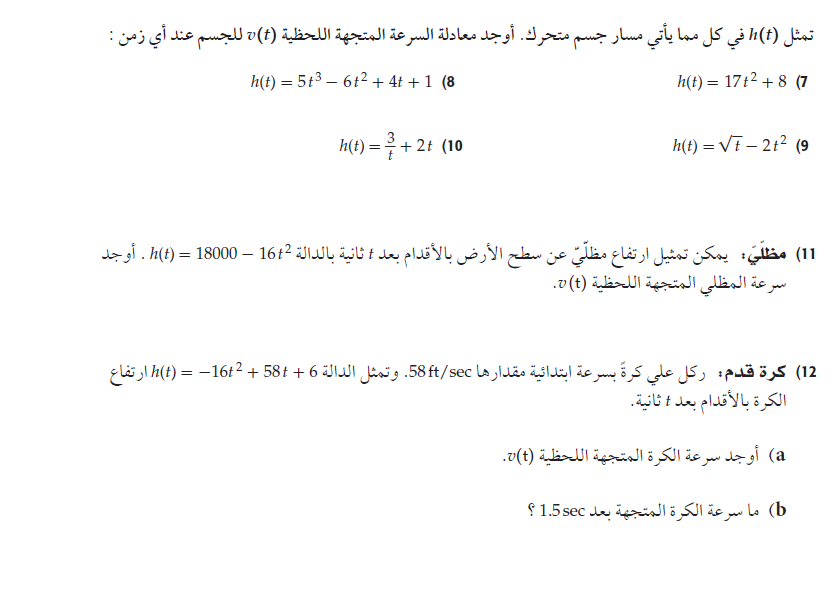 r(t)=34   t
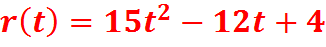 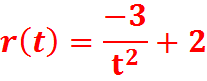 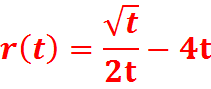 p(t)=-32   t
v(t)=-32  t +58
10    ft∕s
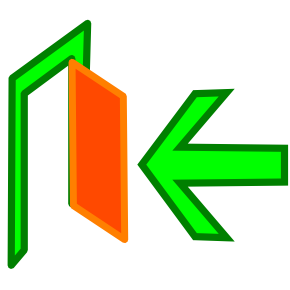 السابق
التالي
الصفحة الرئيسية
المشتقات
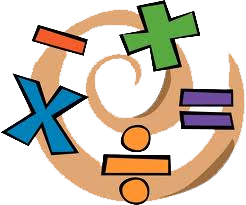 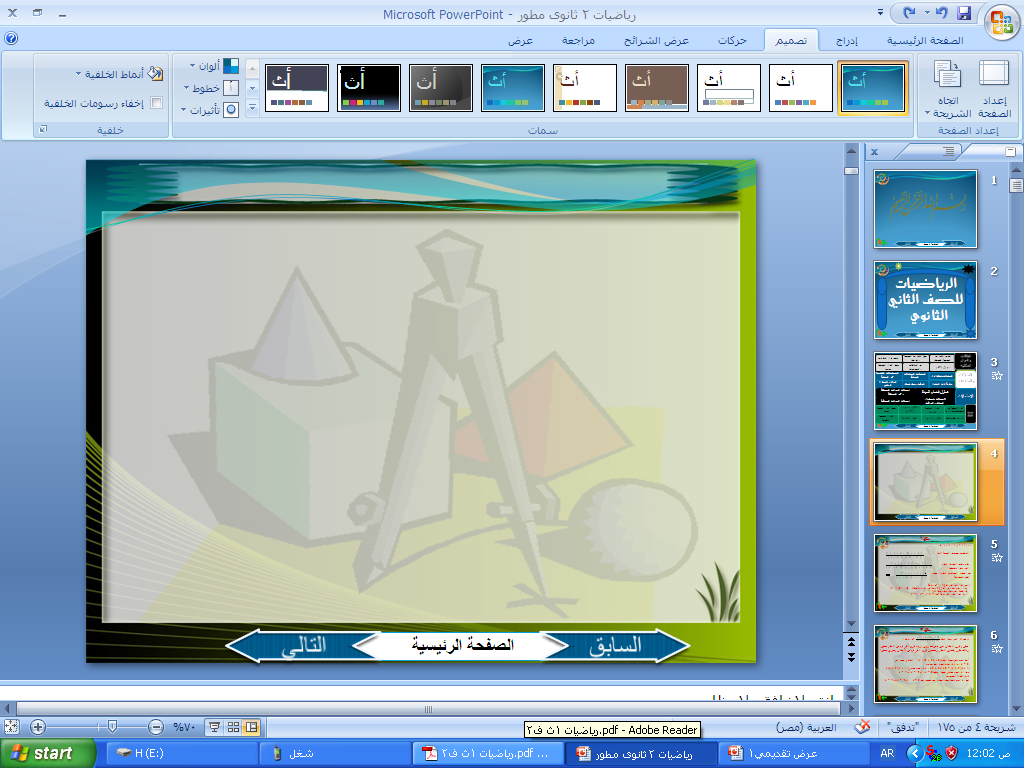 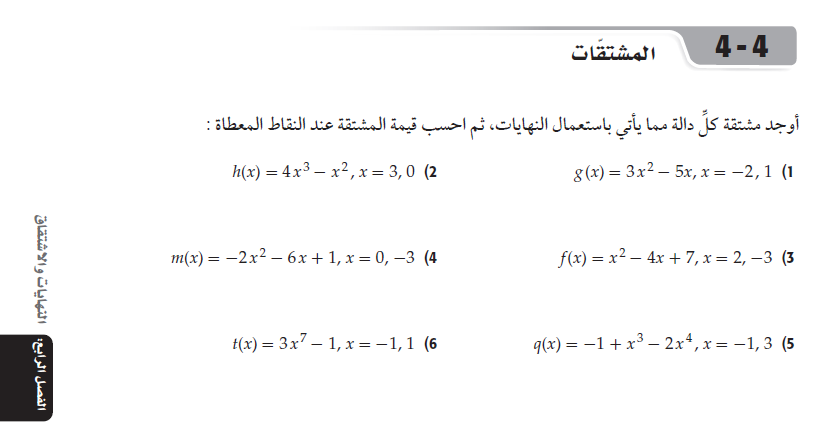 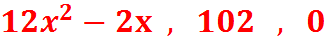 6x-5   ,    -17   ,  1
-4x-6   ,    -6   ,  6
2x-4   ,    0  ,  -10
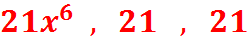 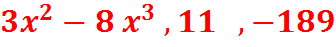 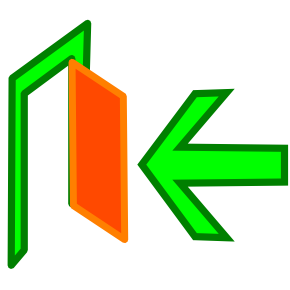 السابق
التالي
الصفحة الرئيسية
المشتقات
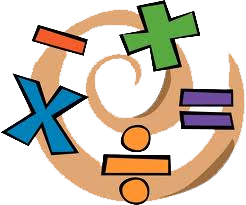 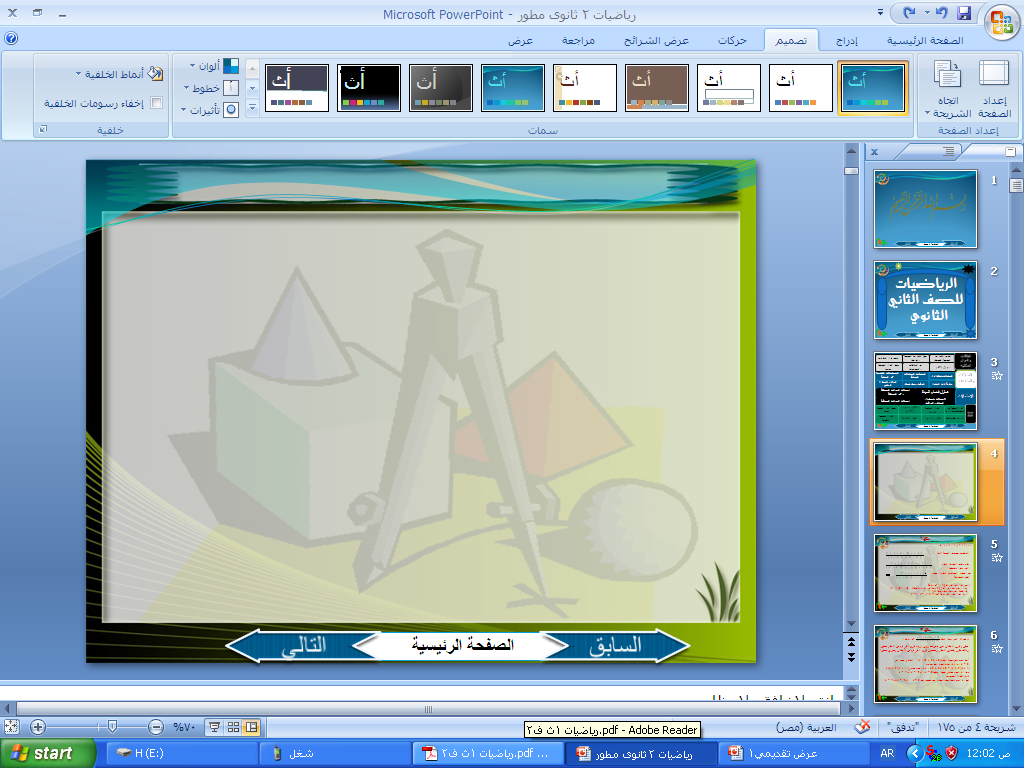 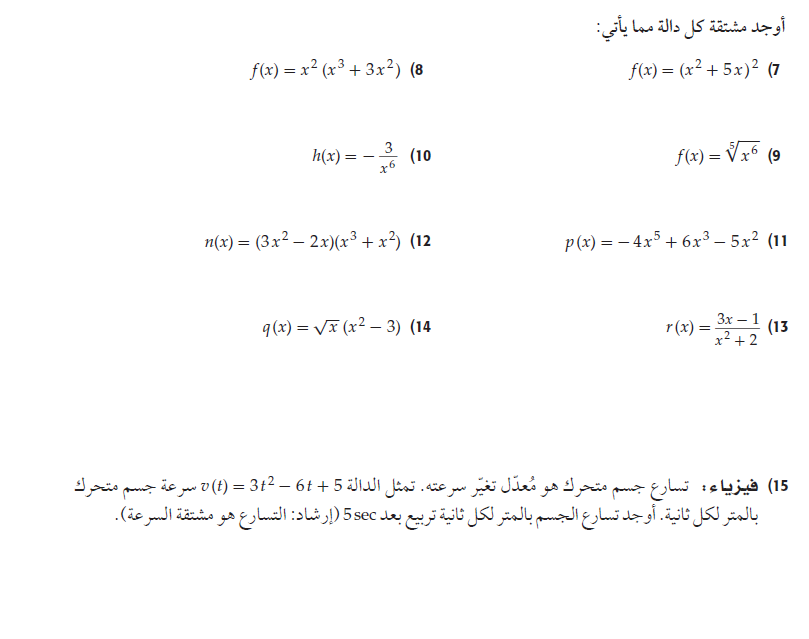 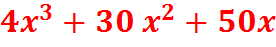 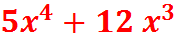 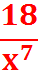 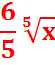 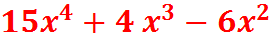 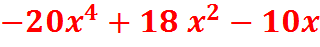 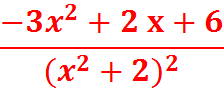 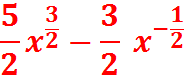 24   m∕s2
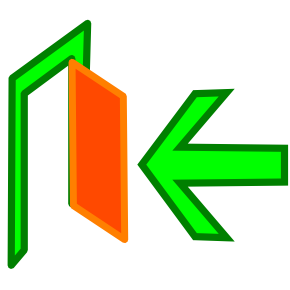 السابق
التالي
الصفحة الرئيسية
المساحة تحت المنحنى والتكامل
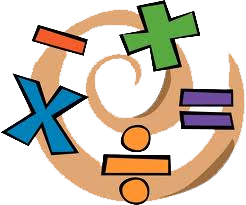 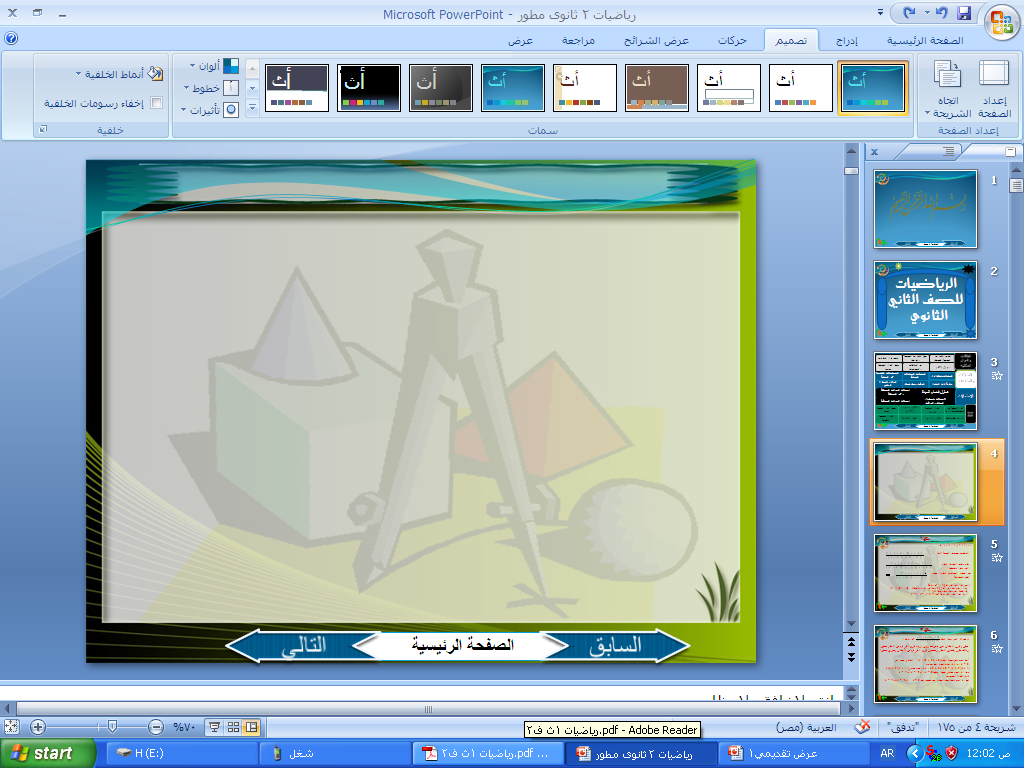 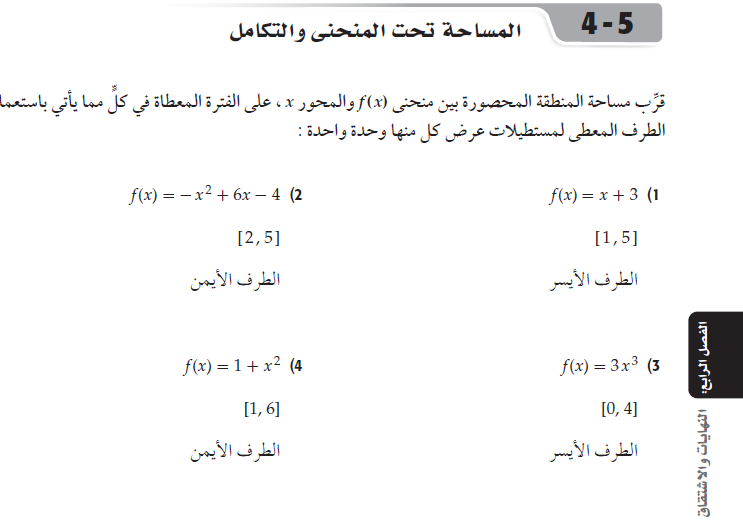 وحدة مربعة10
وحدة مربعة22
وحدة مربعة95
وحدة مربعة108
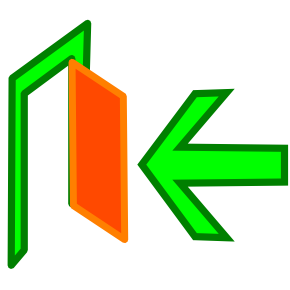 السابق
التالي
الصفحة الرئيسية
المساحة تحت المنحنى والتكامل
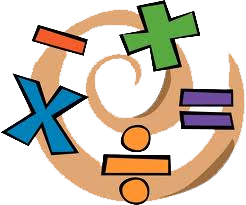 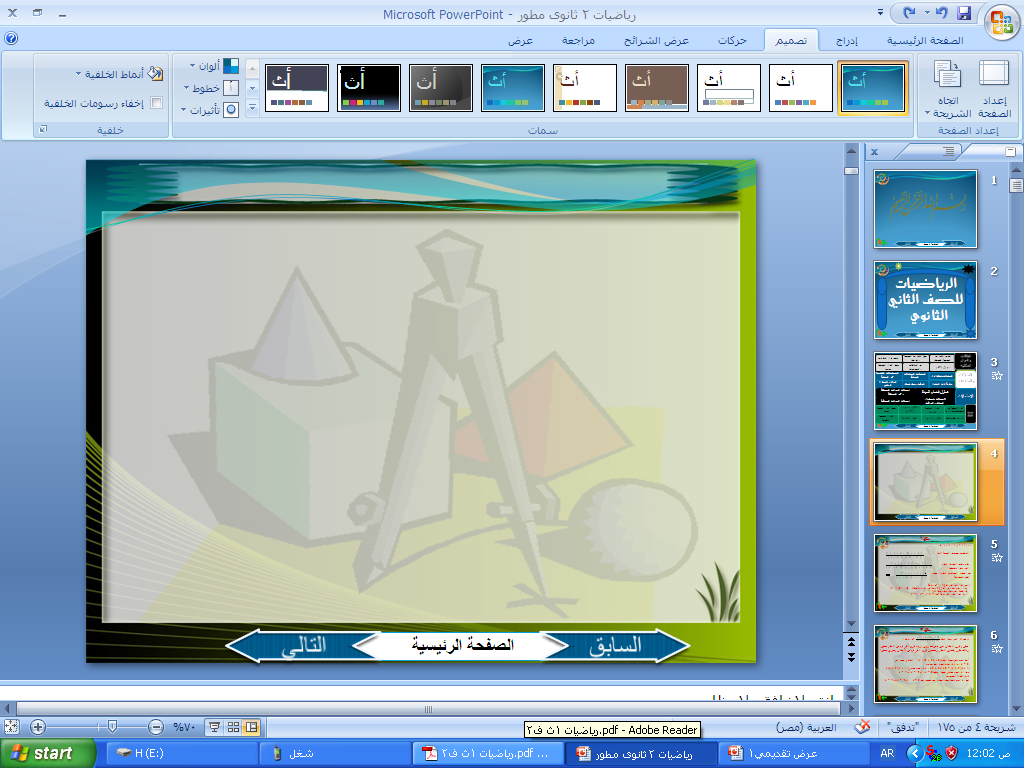 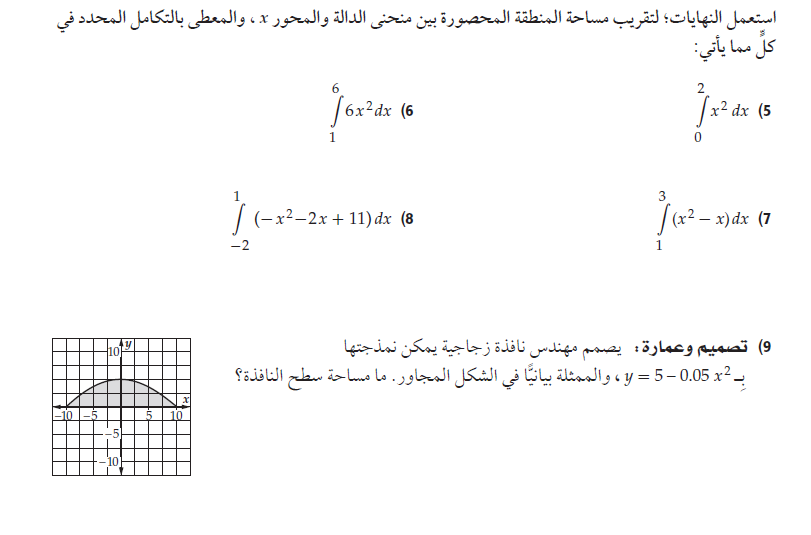 وحدة مربعة 430
وحدة مربعة
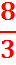 وحدة مربعة 33
وحدة مربعة
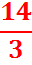 تقريبا وحدة مربعة 66.67
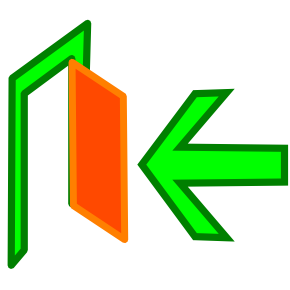 السابق
التالي
الصفحة الرئيسية
النظرية الاساسية فى التفاضل والتكامل
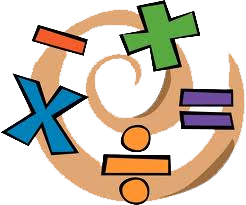 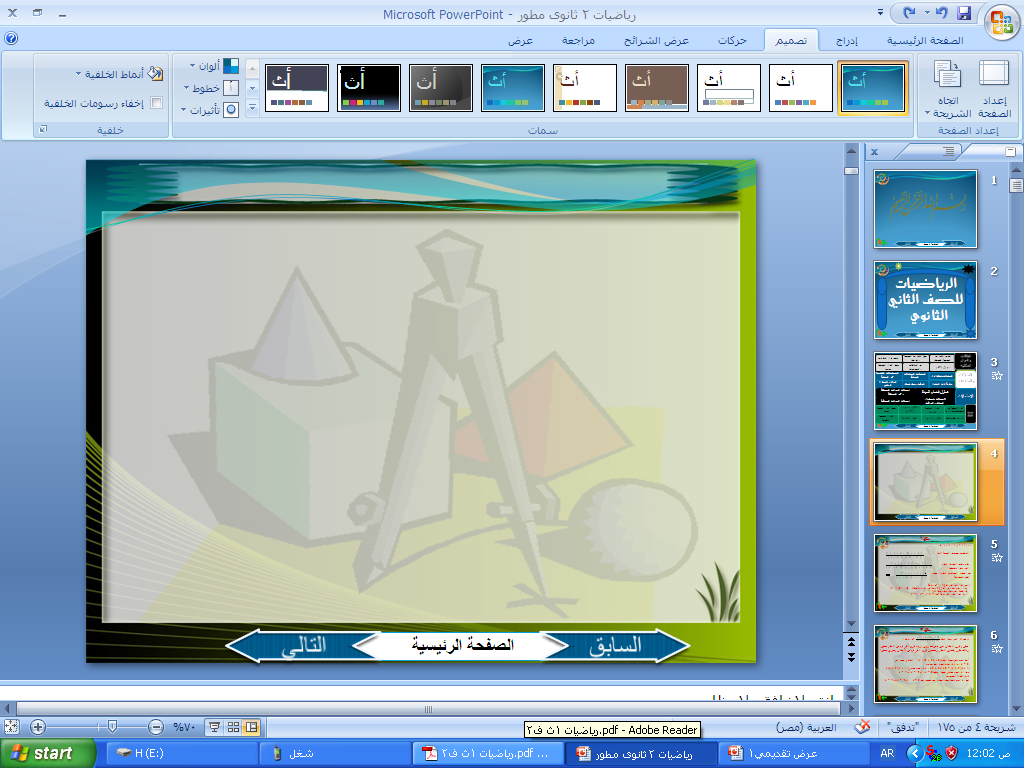 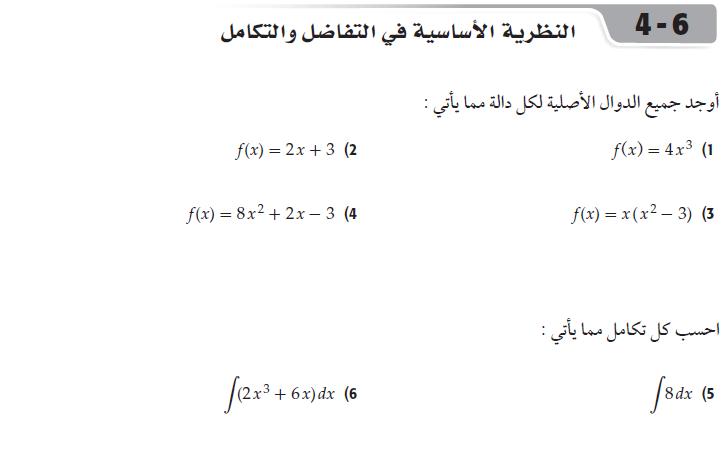 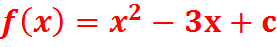 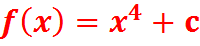 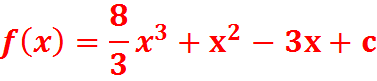 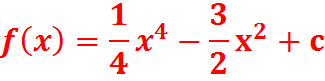 8x + c
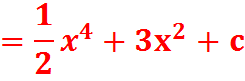 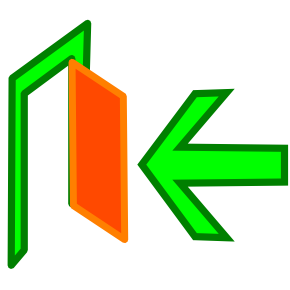 السابق
التالي
الصفحة الرئيسية
النظرية الاساسية فى التفاضل والتكامل
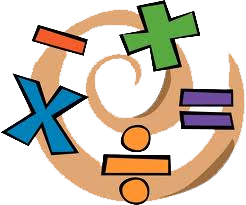 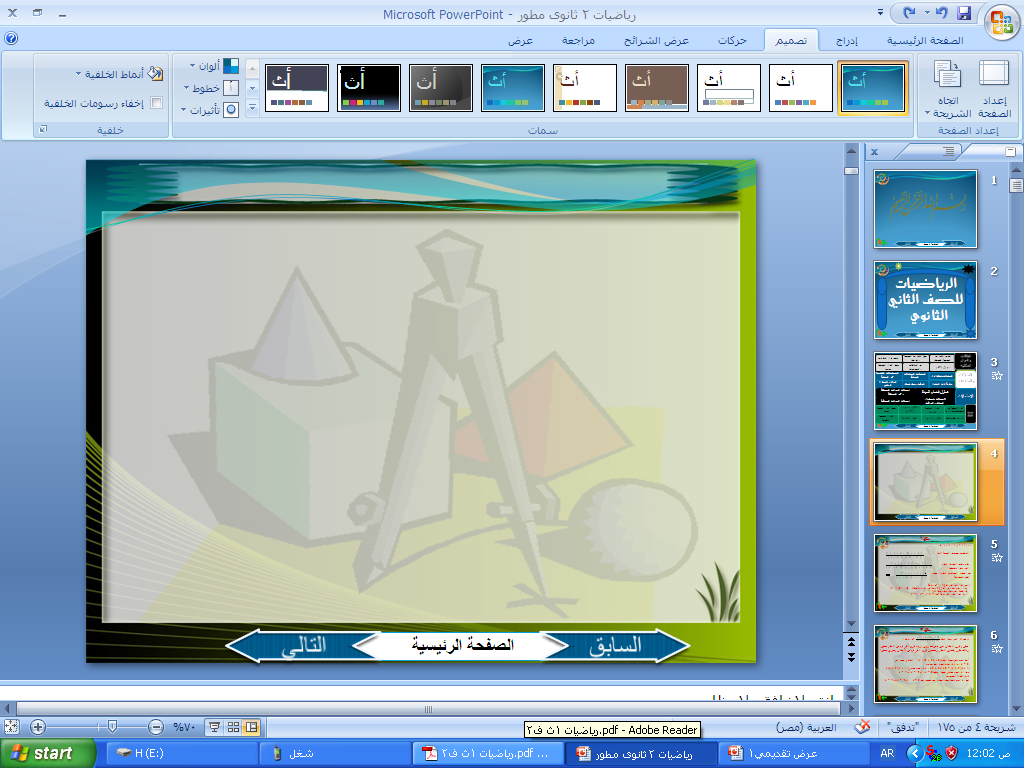 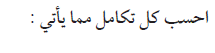 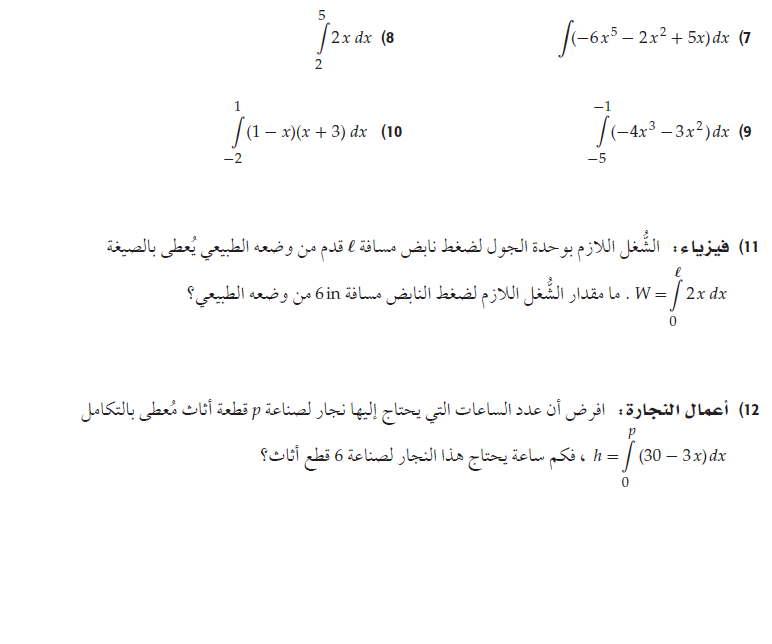 21
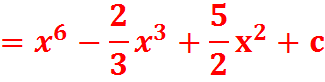 9
500
0.25j
126 h
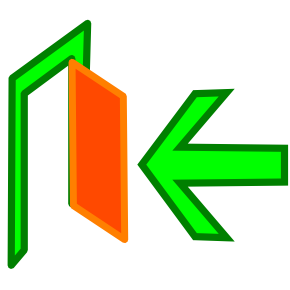 السابق
التالي
الصفحة الرئيسية